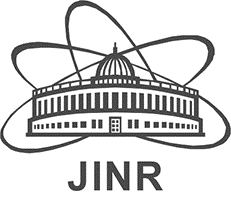 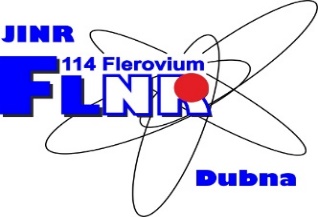 Obtaining high-intensity beams of  48Сa, 48Ti and 54Cr ions on the DC-280 cyclotron
Joint Institute
 for  Nuclear Research
Lukianov A.A., Kalagin I.V., Semin V.A., Bogomolov S.L., Gikal K.B., Protasov A.A., Pugachev D.K., Kuzmenkov K.I., Vinogradov P .I., Yakovlev D.S., Pishchalnikov I.G.
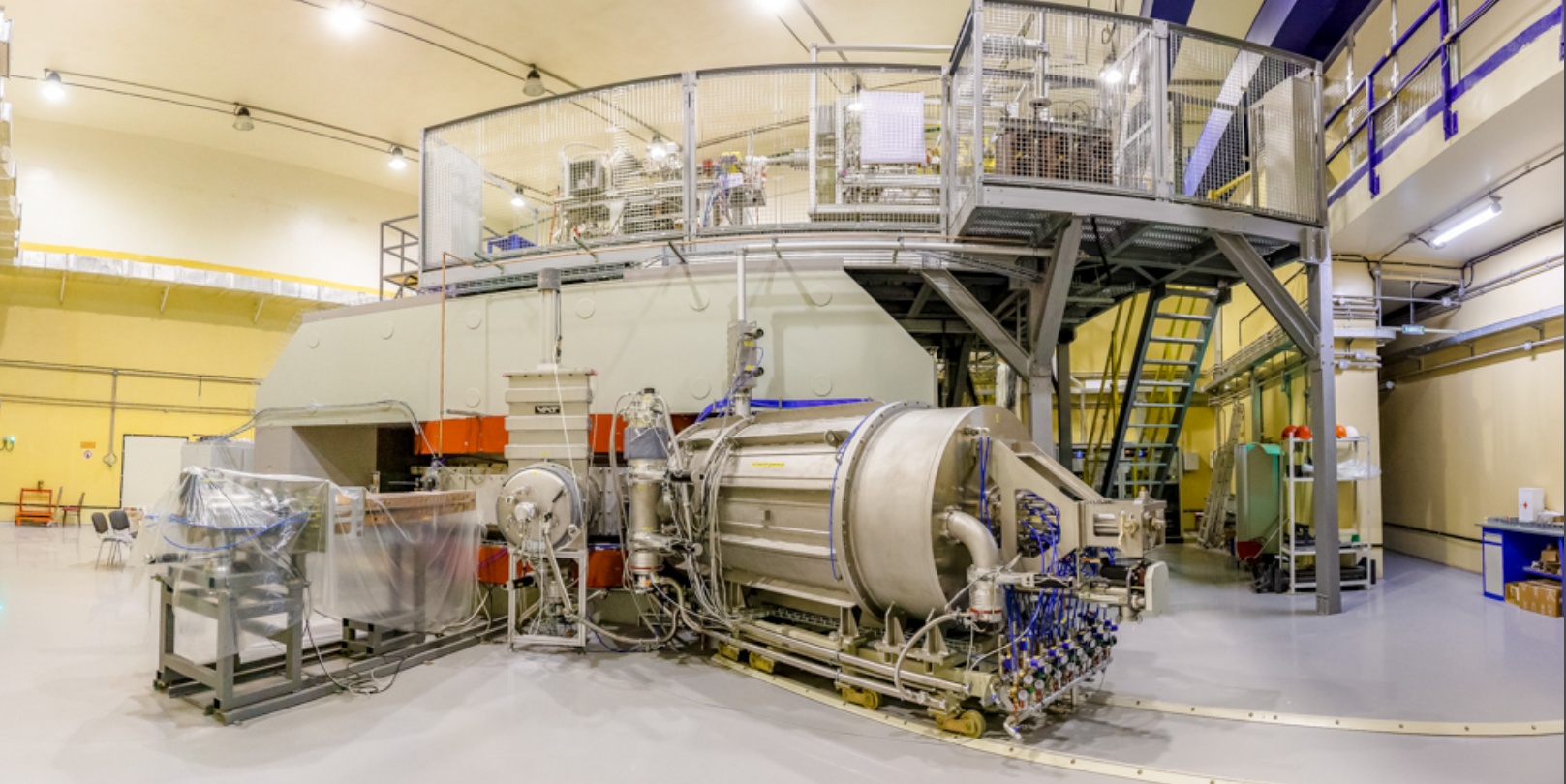 «JINR Association of Young Scientists and Specialists Conference "Alushta-2023"»
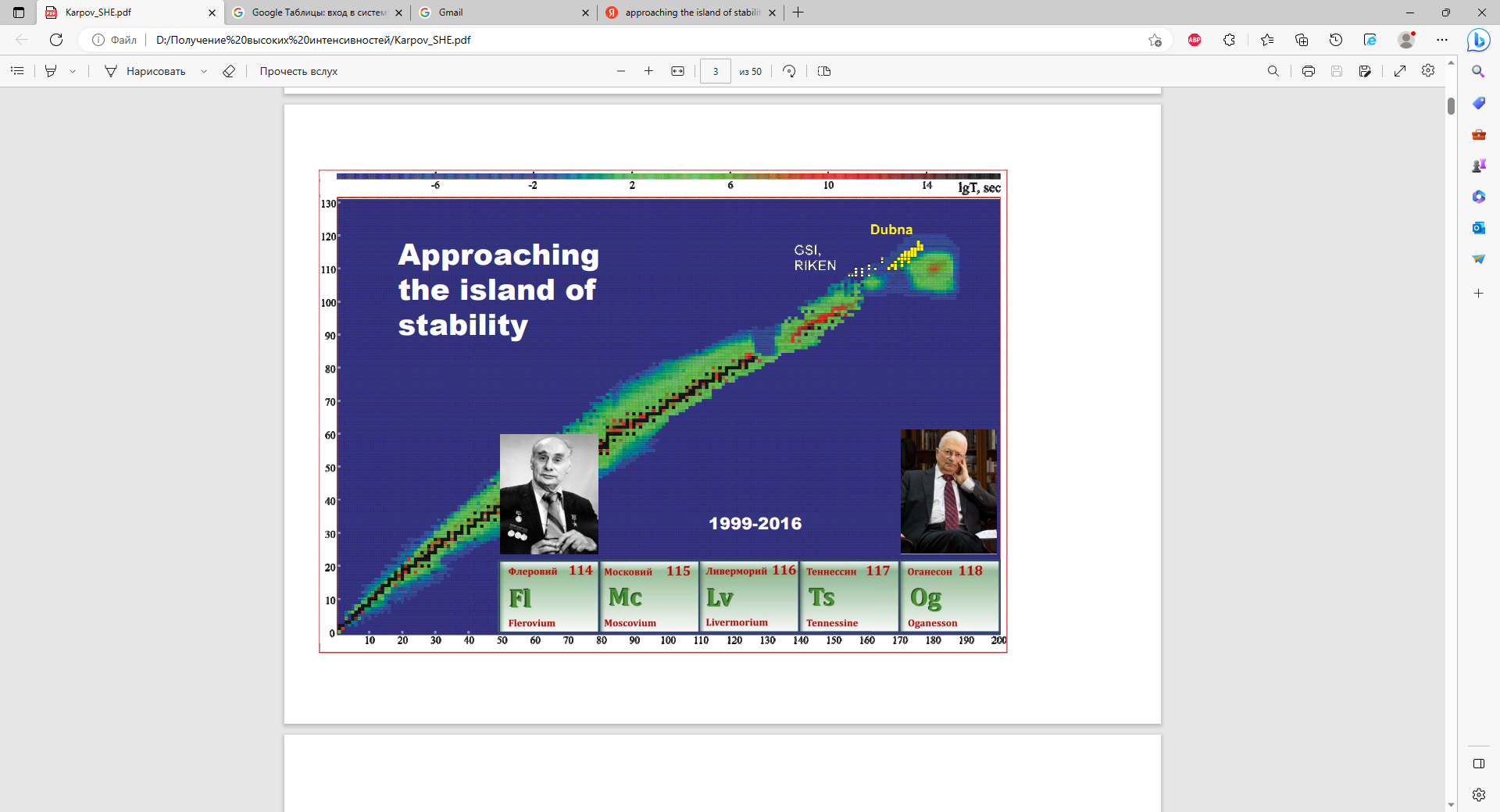 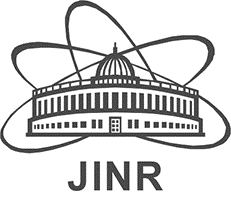 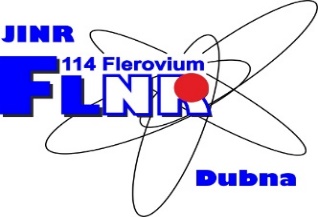 Joint Institute
 for  Nuclear Research
2
[Speaker Notes: Открытие новых сверхтяжелых элементов с Z = 114 – 118 явилось одним из наиболее ярких научных результатов последнего десятилетия. Приоритетные эксперименты были выполнены в ОИЯИ (Дубна, Россия) на ускорительном комплексе У-400 ЛЯР. Синтез осуществлен в реакциях полного слияния дважды магического ядра 48Са с нейтронно избыточными ядрами актинидов (242,244Pu, 243Am, 249Cm, 249Bk, 249Cf). Подтверждено существование острова стабильности, заполнен последний период периодической таблицы Менделеева.
Сегодня один из основных вопросов синтеза новых элементов: - могут ли быть созданы элементы с Z>118?]
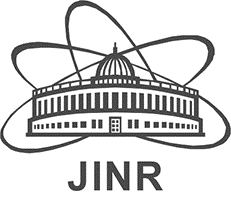 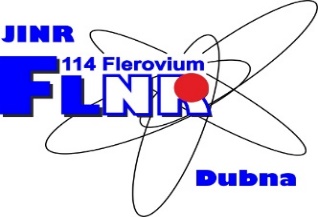 Superheavy Elements (SHE) Factory – the Goals
Joint Institute
 for  Nuclear Research
Experiments at the extremely low (σ<100 fb) cross sections:
Synthesis of new SHE in reactions with 50Ti, 54Cr ...;
Synthesis of new isotopes of SHE;
Study of decay properties of SHE;
Experiments requiring high statistics:
Nuclear spectroscopy of SHE;
Study of chemical properties of SHE.
To carry out the scientific program, the DC-280 has to provide the following parameters of ion beams:
3
[Speaker Notes: Прямой синтез элементов с Z>118 в реакциях слияния, связан с переходом к бомбардирующим ядрам тяжелее 48Ca, т.к. возможности наработки на ядерных реакторах мишенного материала ограничены производством изотопов 249Cf. Ожидается, что сечения образования ядер с Z = 120 в реакции 248Cm + 54Cr и ядер с Z = 119 в реакции 249Bk + 50Ti будут примерно в 10-20 раз ниже сечения образования изотопов СТЭ в экспериментах по синтезу 114  (Fl) и 115 (Mc)  элементов в реакциях с 48Cа, поэтому для набора достаточной статистики в разумные сроки в экспериментах по синтезу новых и детальному изучению свойств известных изотопов СТЭ необходимо существенное увеличение интенсивности пучка бомбардирующих ионов,  что и является основной задачей ДЦ-280]
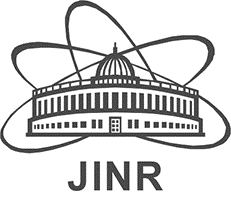 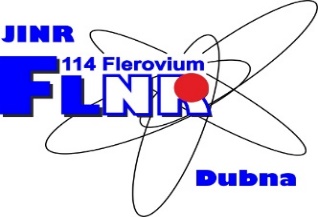 Flerov Laboratory of Nuclear Reactions
Joint Institute
 for  Nuclear Research
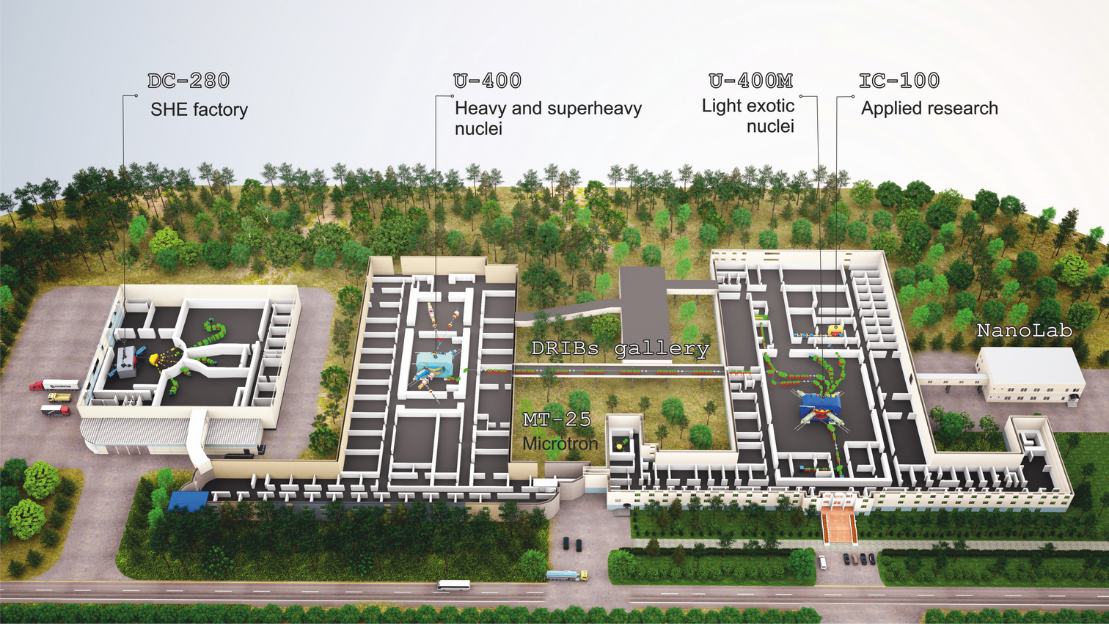 4
[Speaker Notes: «Фабрика сверхтяжелых элементов» была официально введена в эксплуатацию 25 марта 2019 г. 
Базовой установкой «Фабрики сверхтяжелых элементов» является ускоритель тяжелых ионов – изохронный циклотрон ДЦ-280 с планируемой интенсивностью ускоренных пучков не менее 10 мкА частиц для ионов средних масс (А~50), что существенно превышает интенсивность пучков на предыдущих ускорителях.]
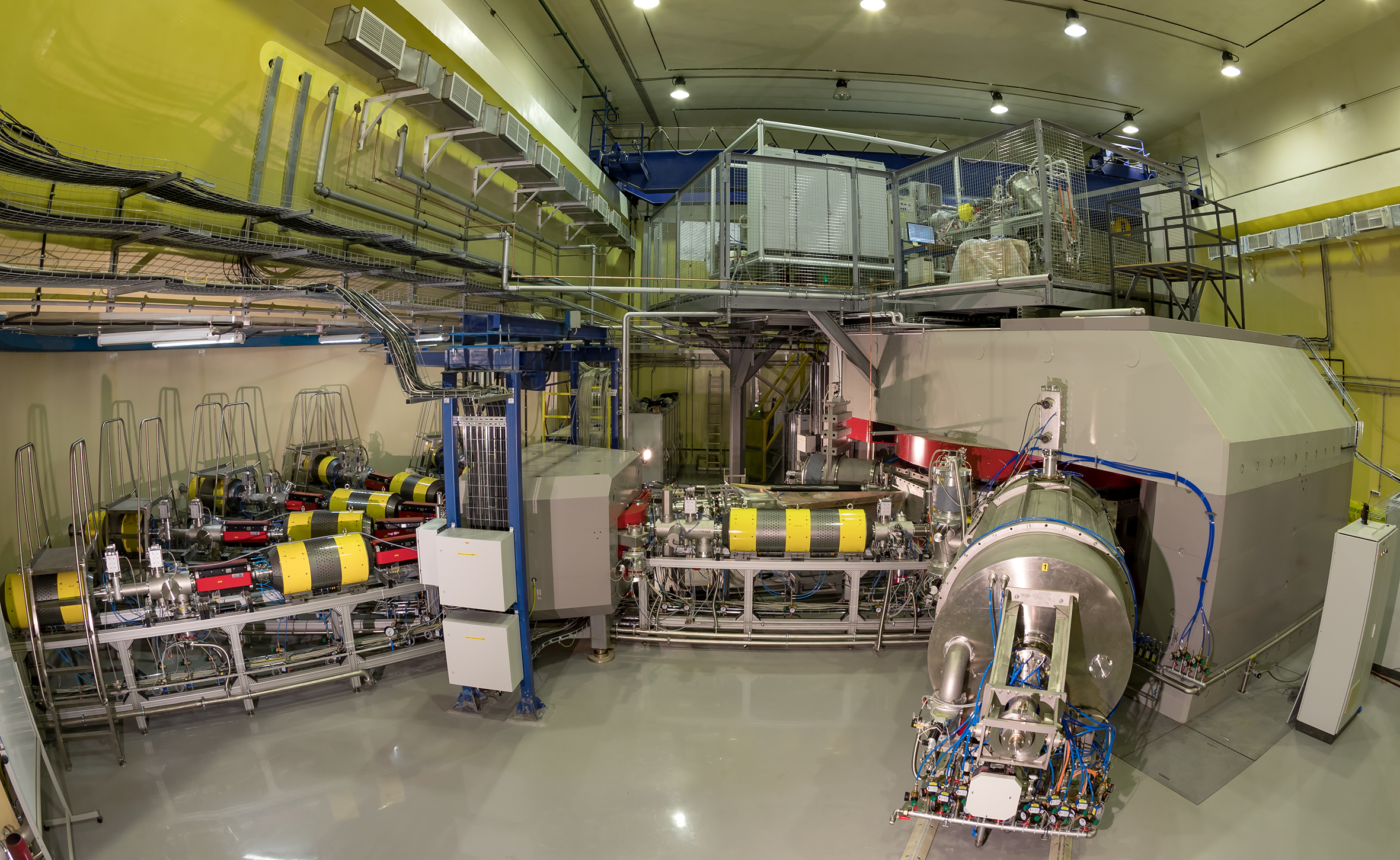 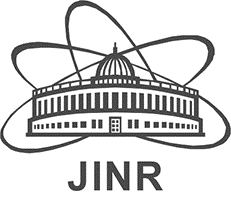 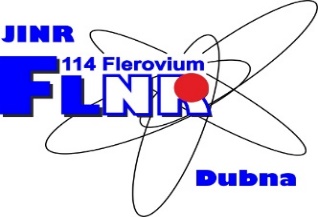 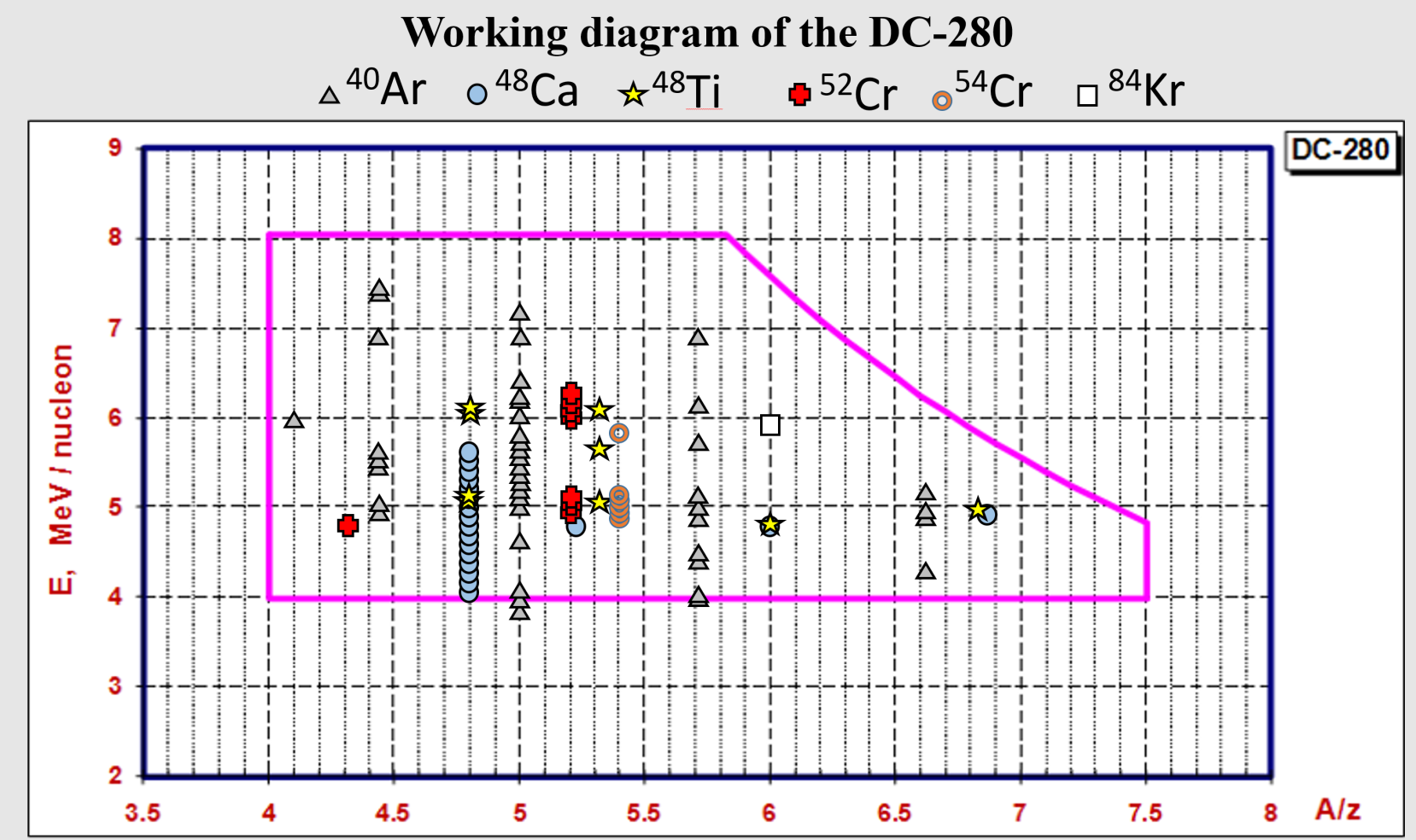 Main parameters of 
the DC-280
Joint Institute
 for  Nuclear Research
5
[Speaker Notes: Проектные параметры и что на данный момент удалось достигнуть]
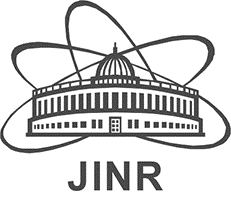 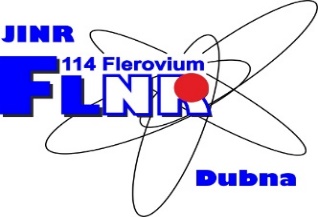 Configuration of the DC-280
Joint Institute
 for  Nuclear Research
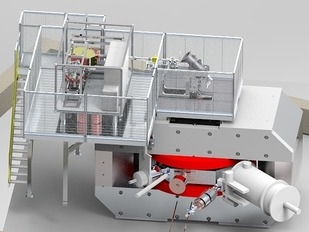 Accelerating tube
Electrostatic deflector (Bender)
Analyzing magnet (IM90)
DECRIS-PM 
ECR ion source (Umax = 30 kV)
Magnet yoke
Main coils
HV platform (Umax = 70 kV)
Electrostatic deflector 
(Umax = 100 kV)
Main RF-resonator (Umax = 130 kV)
Flat-top resonator (Umax = 13 kV)
Ion beam extraction
Vacuum pump
6
[Speaker Notes: •	Источник ионов
•	Система  внешней инжекции
•	Магнитная система
•	ВЧ ускорящая система
•	Система вывода
•	Каналы транспортировки выведенного пучка
•	Системы диагностики пучка
•	Вакуумная система
•	Система охлаждения
•	Система радиационной безопасности
•	АСУ
Особенностями циклотрона ДЦ-280 является наличие высоковольтной платформы, снижающей влияние пространственного заряда пучка ионов в канале инжекции, улучшающей его прохождение и захват в ускорение.  И дополнительной ускоряющей флэт-топ системы, снижающей энергетический разброс пучка и улучшающий его вывод из циклотрона.  
RF – radio frequency]
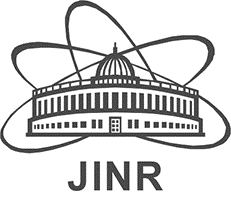 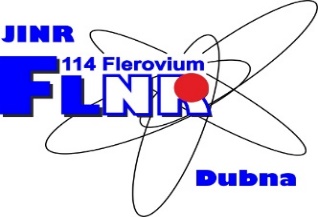 Results of obtaining high ion intensities 48Сa
Joint Institute
 for  Nuclear Research
7
[Speaker Notes: Результаты, описывающие эффективность трансмиссии пучка ионов кальция от ЭЦР источника до канала транспортировки, представлены в таблице. 
В 2022 г. для уменьшения нагрузки на элементы циклотрона процесс получения высокоинтенсивных пучков ионов 48Ca10+ был разбит на 3 этапа. 
Как видно из таблицы, увеличение интенсивности инжектируемого пучка ионов сказывается не только на его прохождении как через систему аксиальной инжекции, так и на захват в ускорение и вывод из циклотрона. Это, в свою очередь, снижает общий процент эффективности трансмиссии пучка от источника ионов до цилиндра Фарадея на канале транспортировки. Данное снижение, вероятно, обусловлено как увеличением объемного заряда пучка, так и качеством настройки ускорителя.]
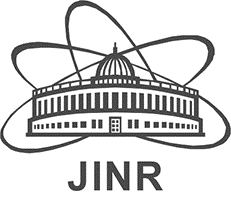 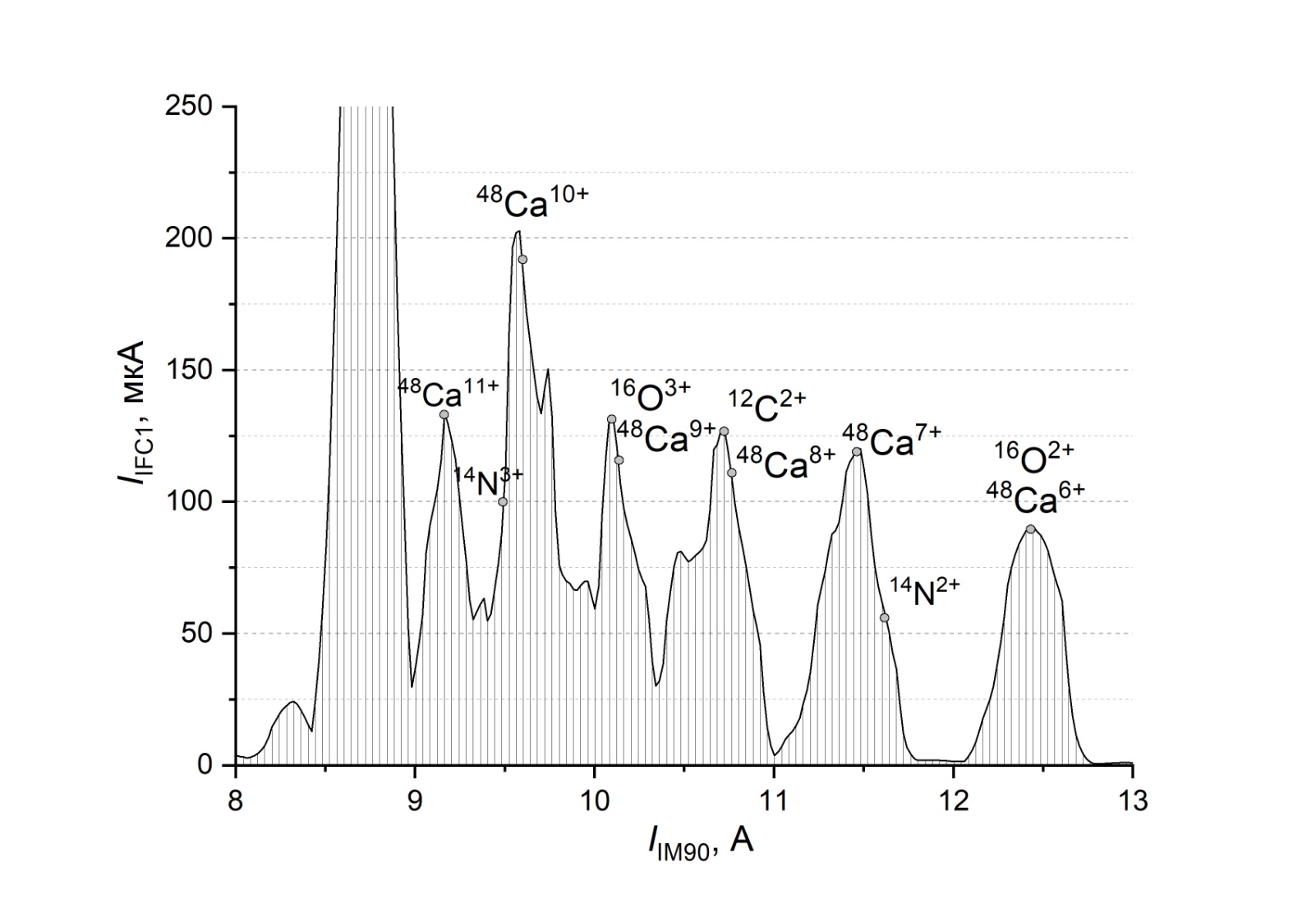 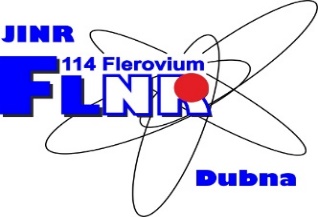 Obtaining high ion intensities 48Сa10+
Obtaining high ion intensities 48Сa10+
Joint Institute
 for  Nuclear Research
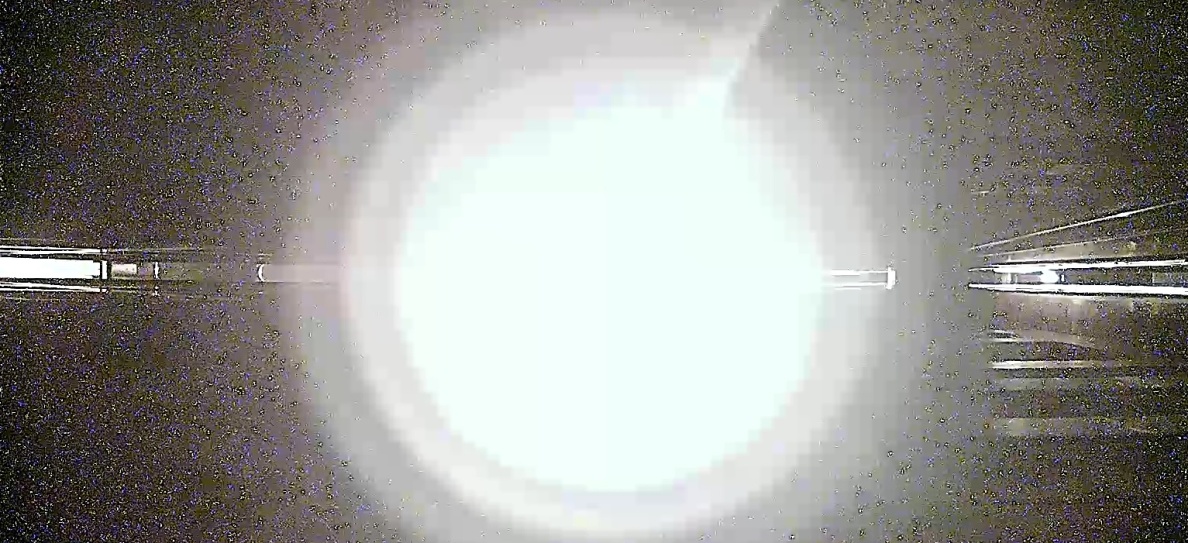 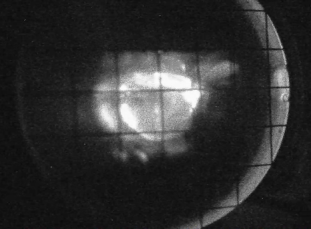 The 48Ca ion spectrum, optimized for 48Ca10+
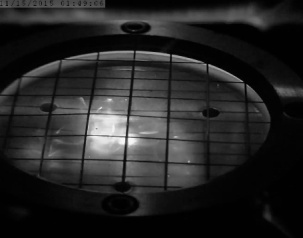 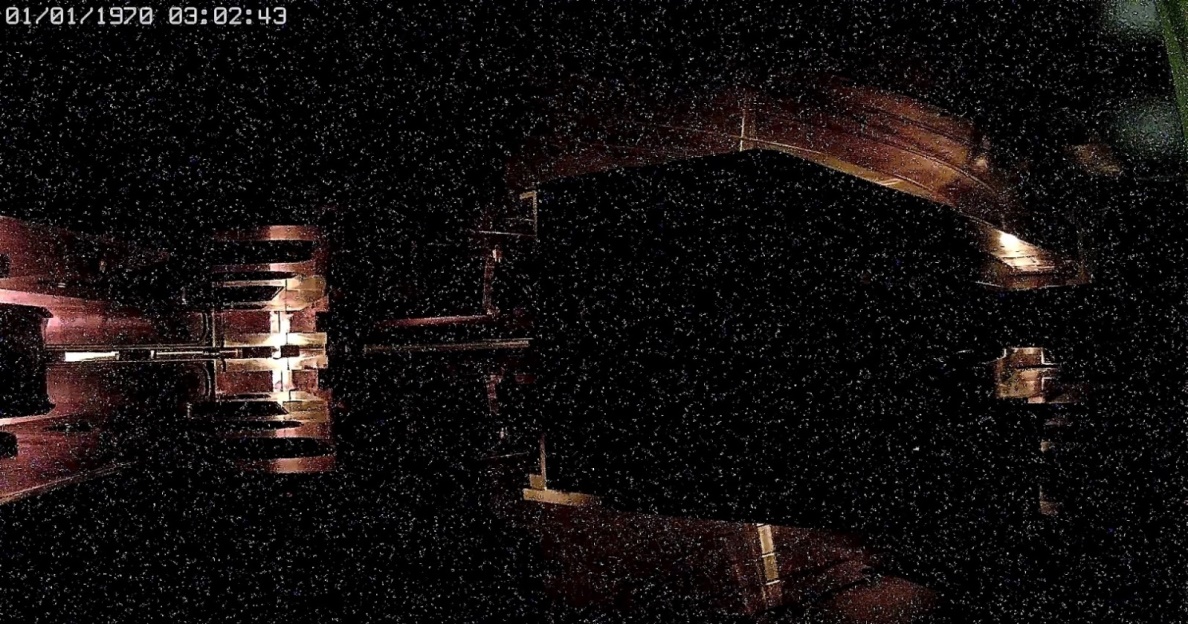 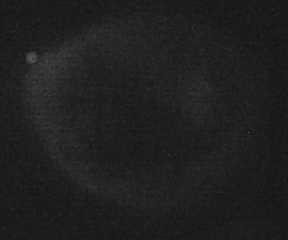 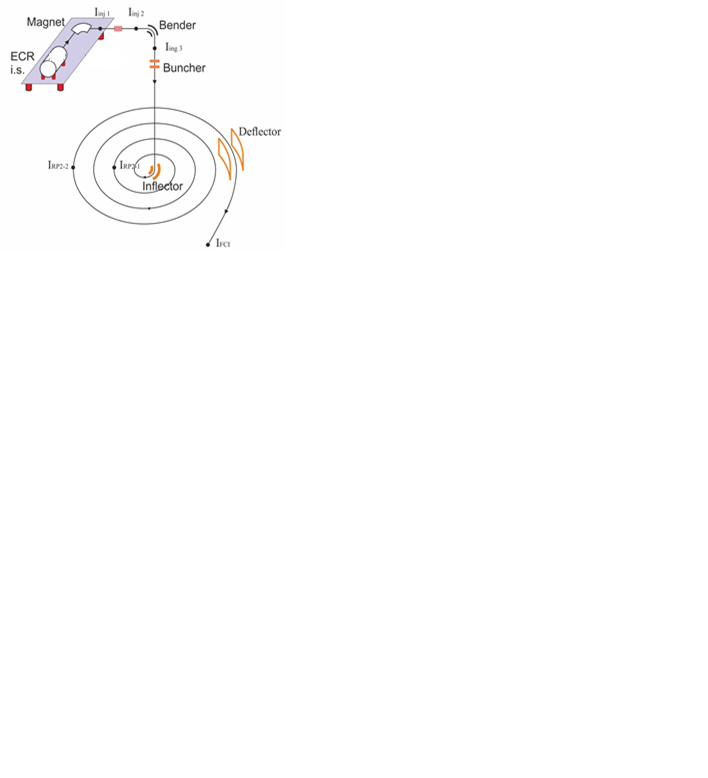 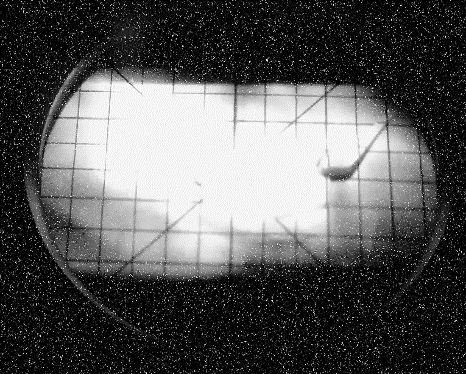 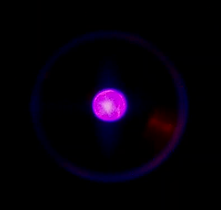 The glow of the heated deflector pre-septum plate (~2300 C) during accelerated. The beam power is 2,64 kW (7,73 pµA)
8
Ion beam profile at different points of the cyclotron
[Speaker Notes: Для проведения экспериментов с ионами изотопа 48Ca в качестве ускоряемой частицы был выбран ион 48Ca10+, это обусловлено отсутствием примесных ионов при сепарации пучка из ЭЦР источника]
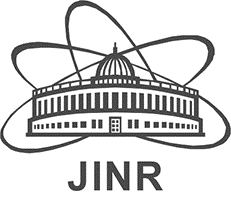 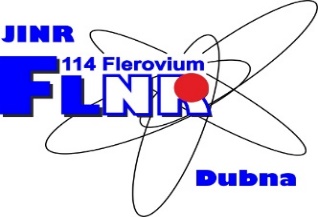 Beam stability
Joint Institute
 for  Nuclear Research
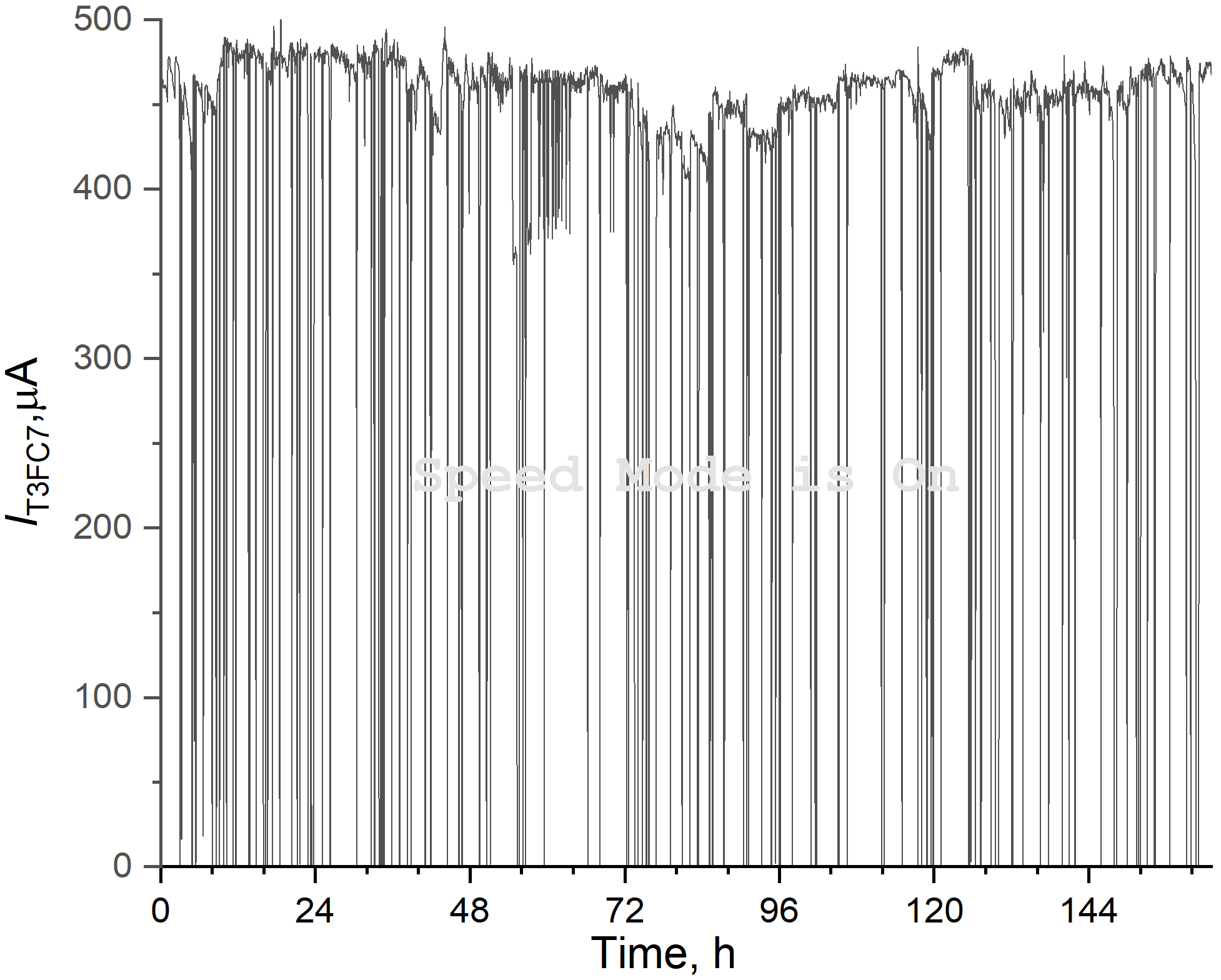 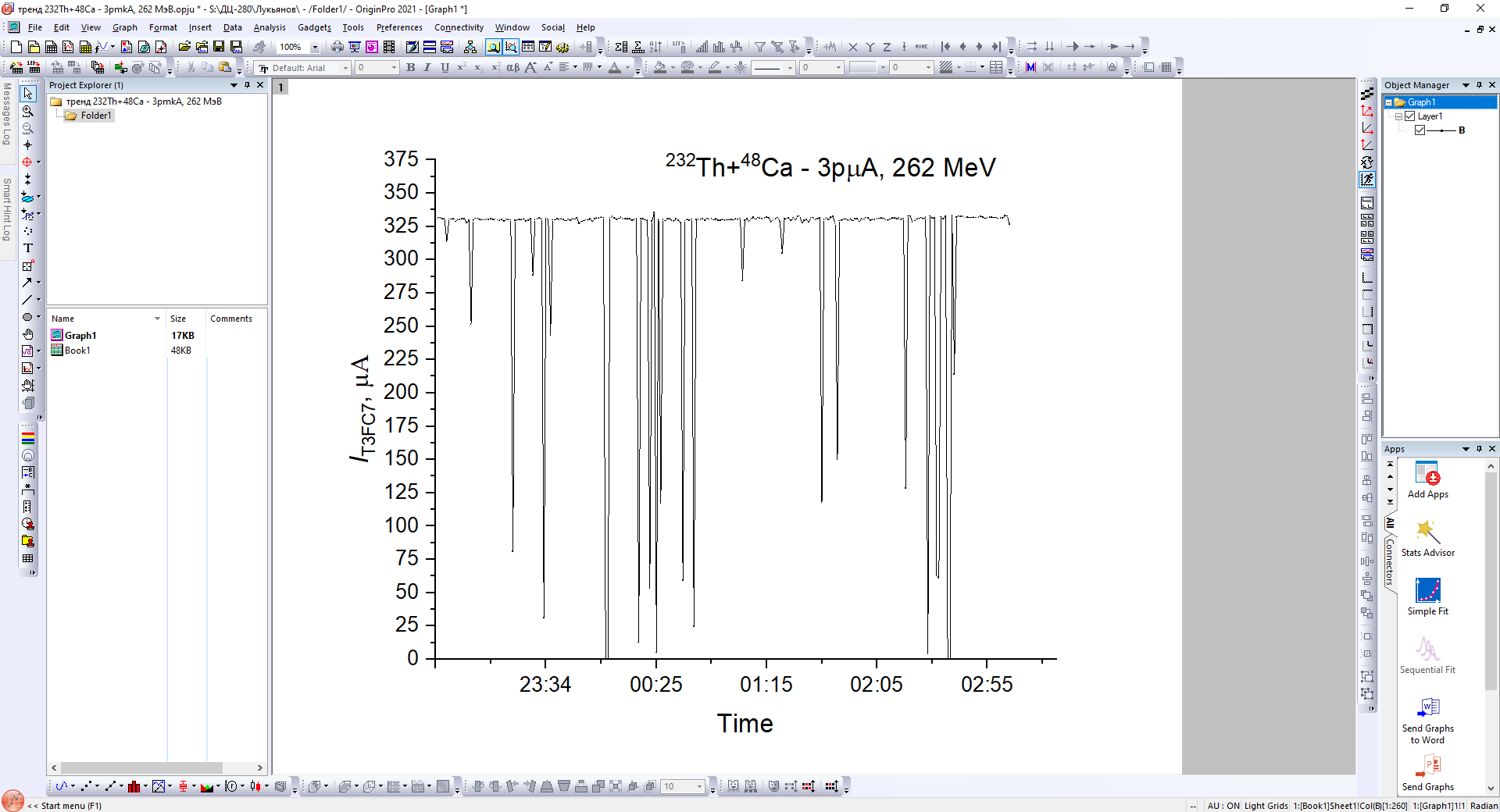 The beam stability during the long-term experiment with high ion intensities 48Сa10+ (~4 pµA) on DGFRS-2
The beam stability during the experiment with high ion intensities 48Сa10+ (~3 pµA) on DGFRS-2
9
[Speaker Notes: Время, необходимое для проведения стандартного эксперимента -  от недели до 2х месяцев.
Поэтому мало получить высокую интенсивность пучка. Важно её удержать!
 На втором графиках можно видеть тренд интенсивности пучка 48Ca10+ во время длительного эксперимента в июне 2022 г. на газонаполненном сепараторе DGFRS-2 (ГНС-2). Колебания тока на цилиндре Фарадея T3FC7 (стоппер на физической установке) зависят не только от интенсивности пучка, но и от количества газа в камере сепаратора.]
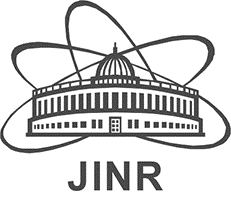 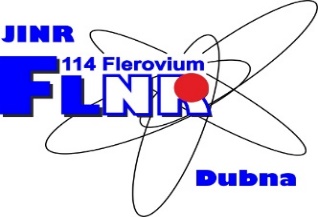 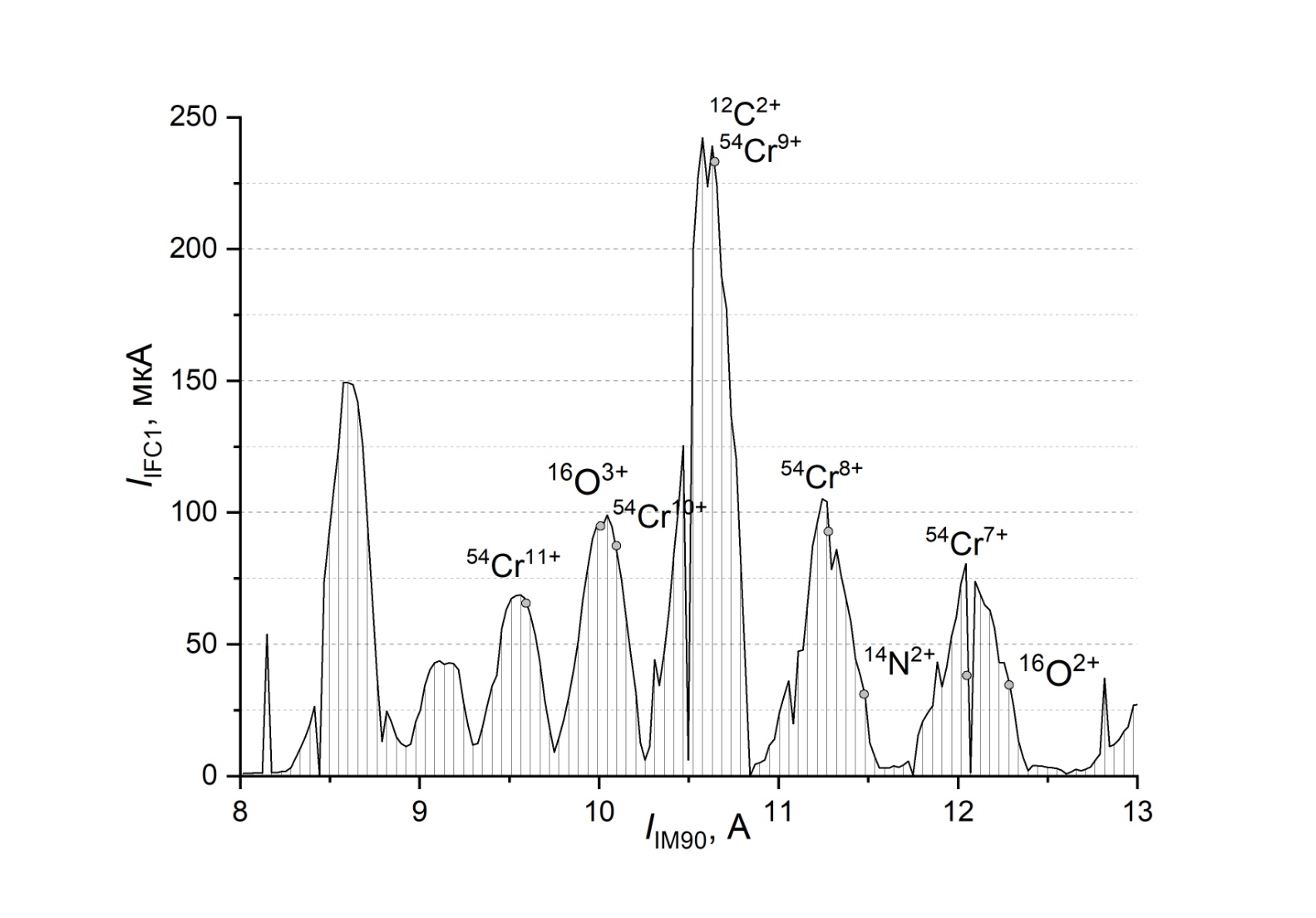 Obtaining high ion intensities 54Сr10+
Joint Institute
 for  Nuclear Research
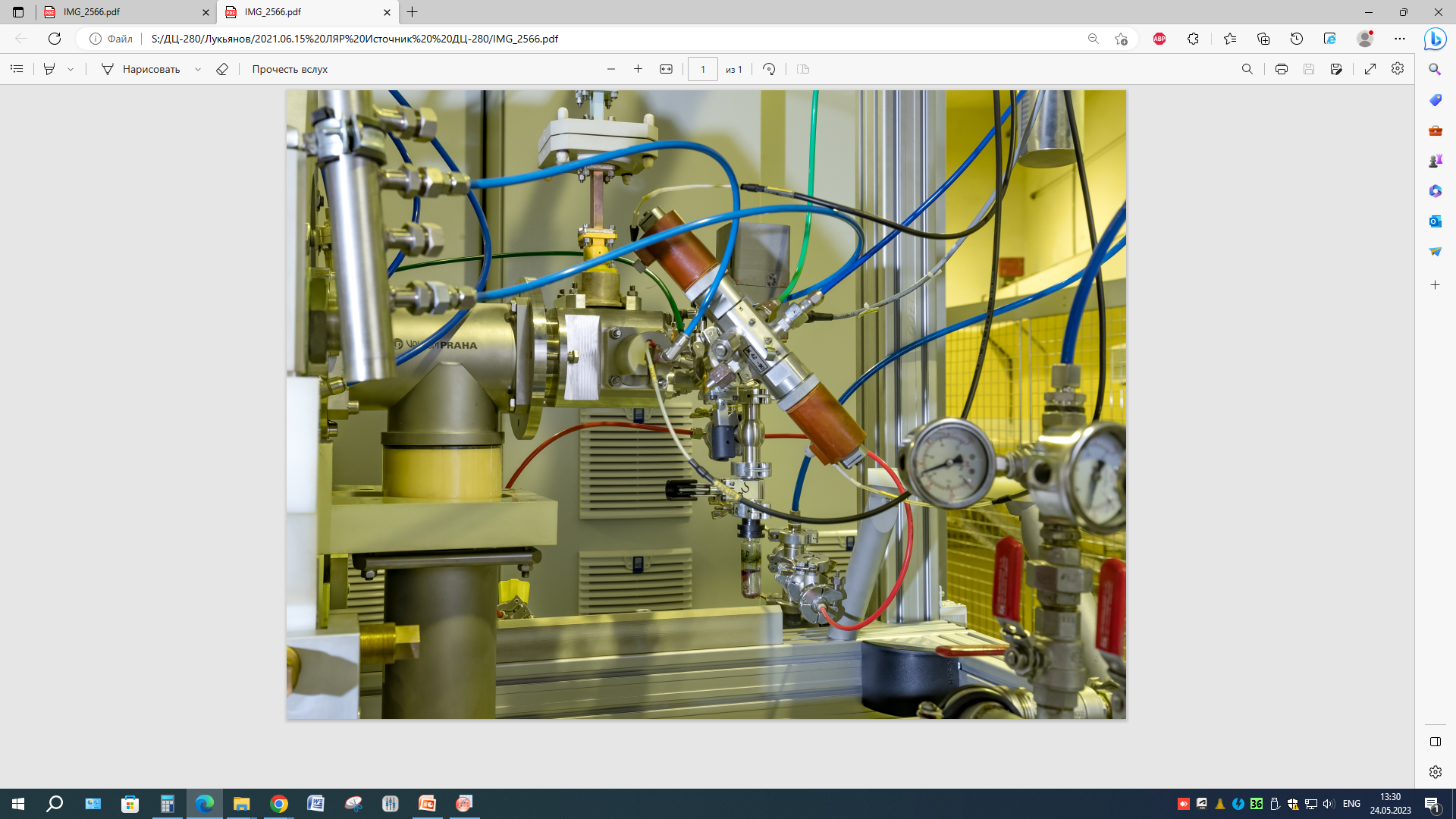 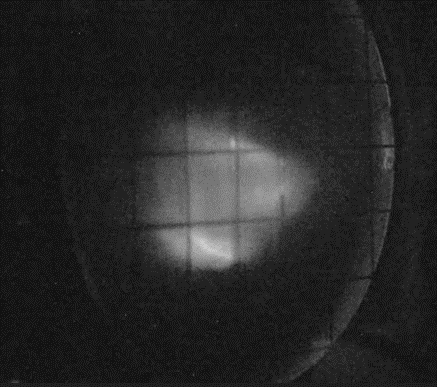 The 54Cr ion spectrum, optimized for 54Cr10+
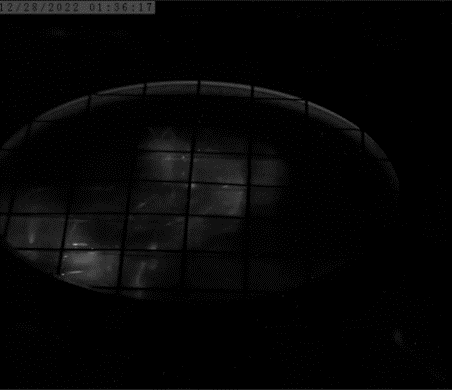 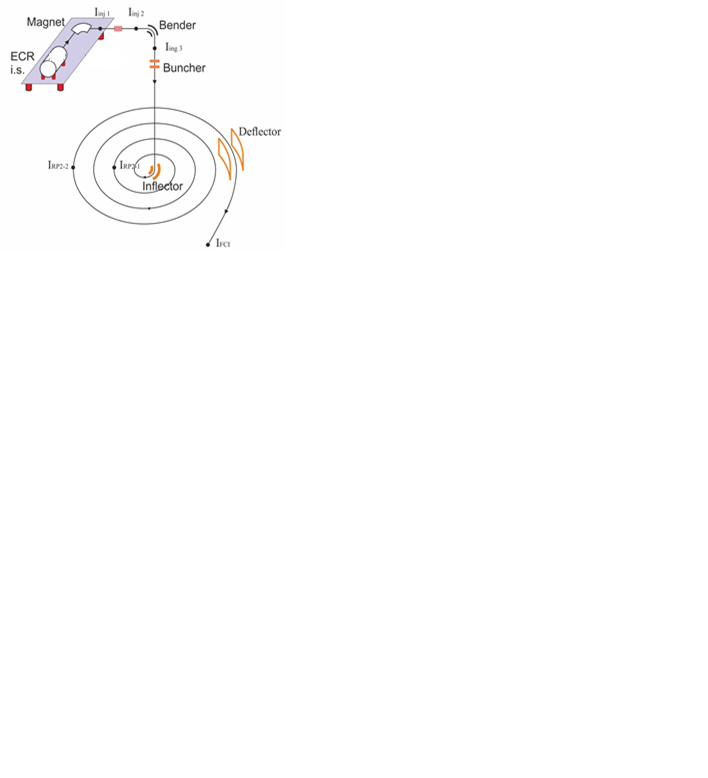 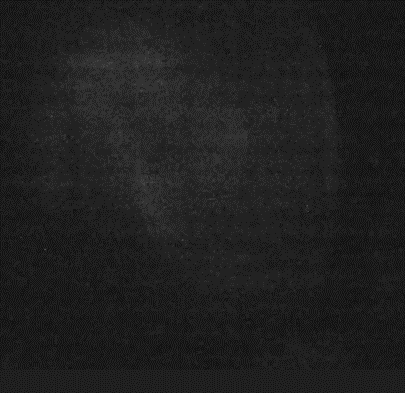 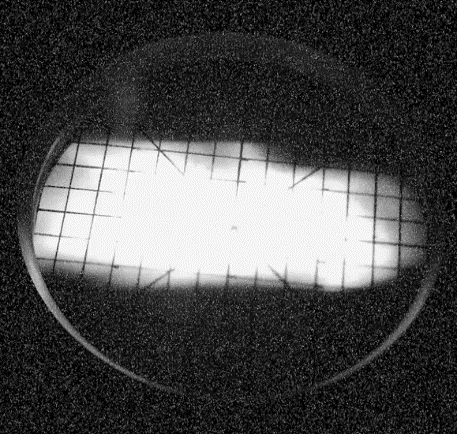 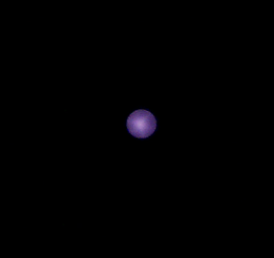 Obtaining ions 54Cr  by MIVOC-method on ECR ion source
10
Ion beam profile at different points of the cyclotron
[Speaker Notes: MIVOC (Metal Ions from Volatile Compounds)]
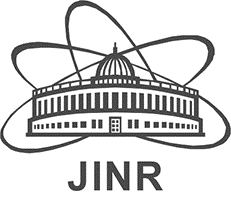 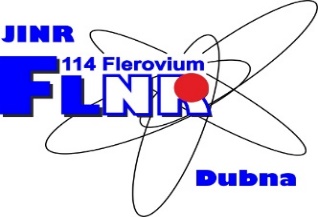 Results of obtaining high ion intensities 54Сr
Joint Institute
 for  Nuclear Research
11
[Speaker Notes: Для ускорения ионов 54Cr, аналогично 48Са, были выбраны ионы 54Cr10+ 
Настройка ускорителя осуществлялась на цилиндр Фарадея, установленный на канале транспортировки (T0FC2).
Вся сложность получения высокоинтенсивных пучков ионов 54Сr заключается в том, что с увеличение подаваемой СВЧ мощности в ЭЦР источник, значительно ухудшается качество пучка. Это, в свою очередь, снижает как эффективность трансмиссии пучка от источника ионов до вывода из ускорителя, так и общую интенсивность пучка. Для снижения влияния процессов, влияющих на качество пучка, произведены работы по поиску наиболее оптимального режима работы ЭЦР источника, при которых обеспечивается баланс между СВЧ мощностью и количеством подаваемого вещества. Результатом этих работ, стало получение ускоренного и выведенного пучка интенсивностью 4,32 мкА частиц из 9,75 мкА частиц из ЭЦР источника. Результаты представлены в таблице.
Эффективность полного прохождения сопоставима с кальцием.]
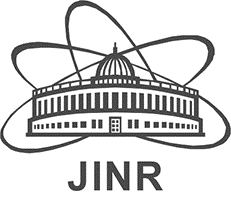 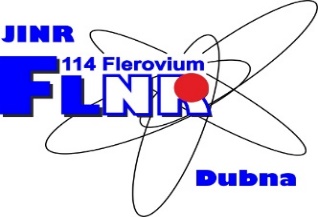 Beam stability
Joint Institute
 for  Nuclear Research
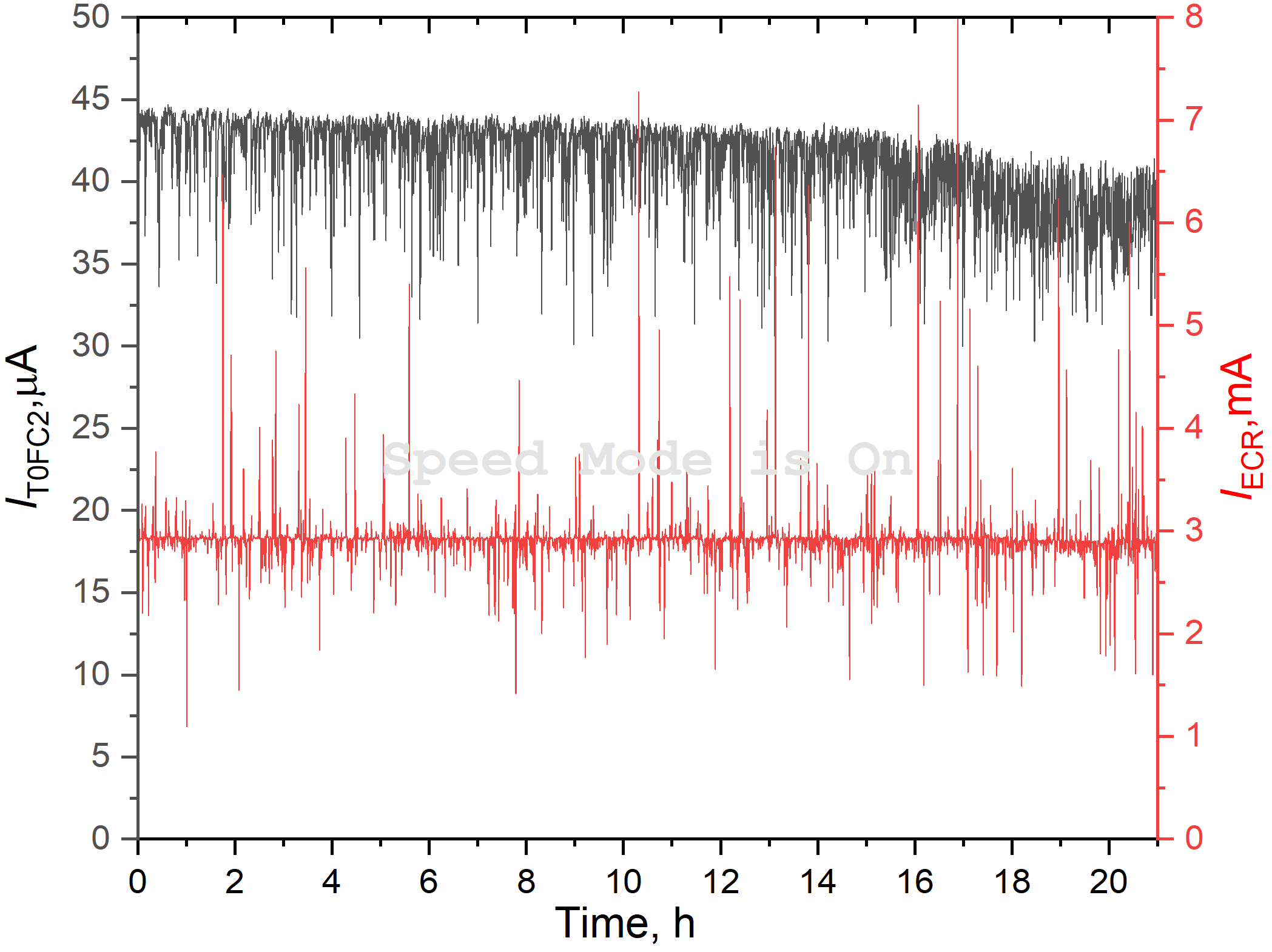 12
The Ion beam stability of 54Cr10+ (~4 pµA) and ECR total current
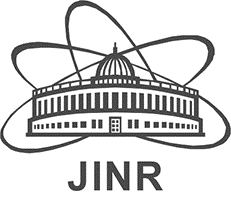 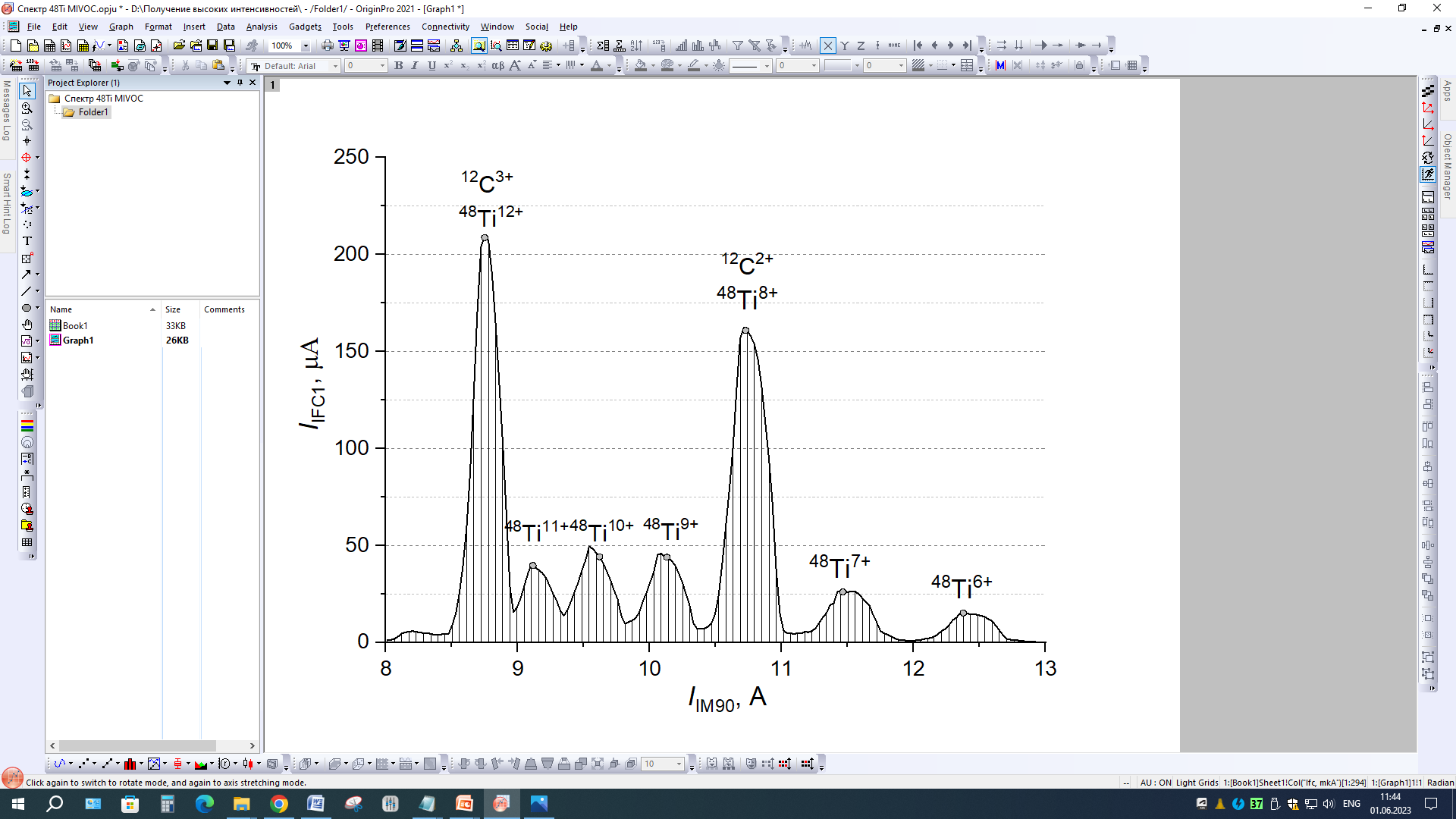 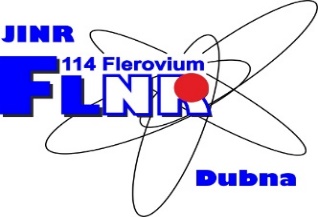 Obtaining high ion intensities 48Ti9+
Joint Institute
 for  Nuclear Research
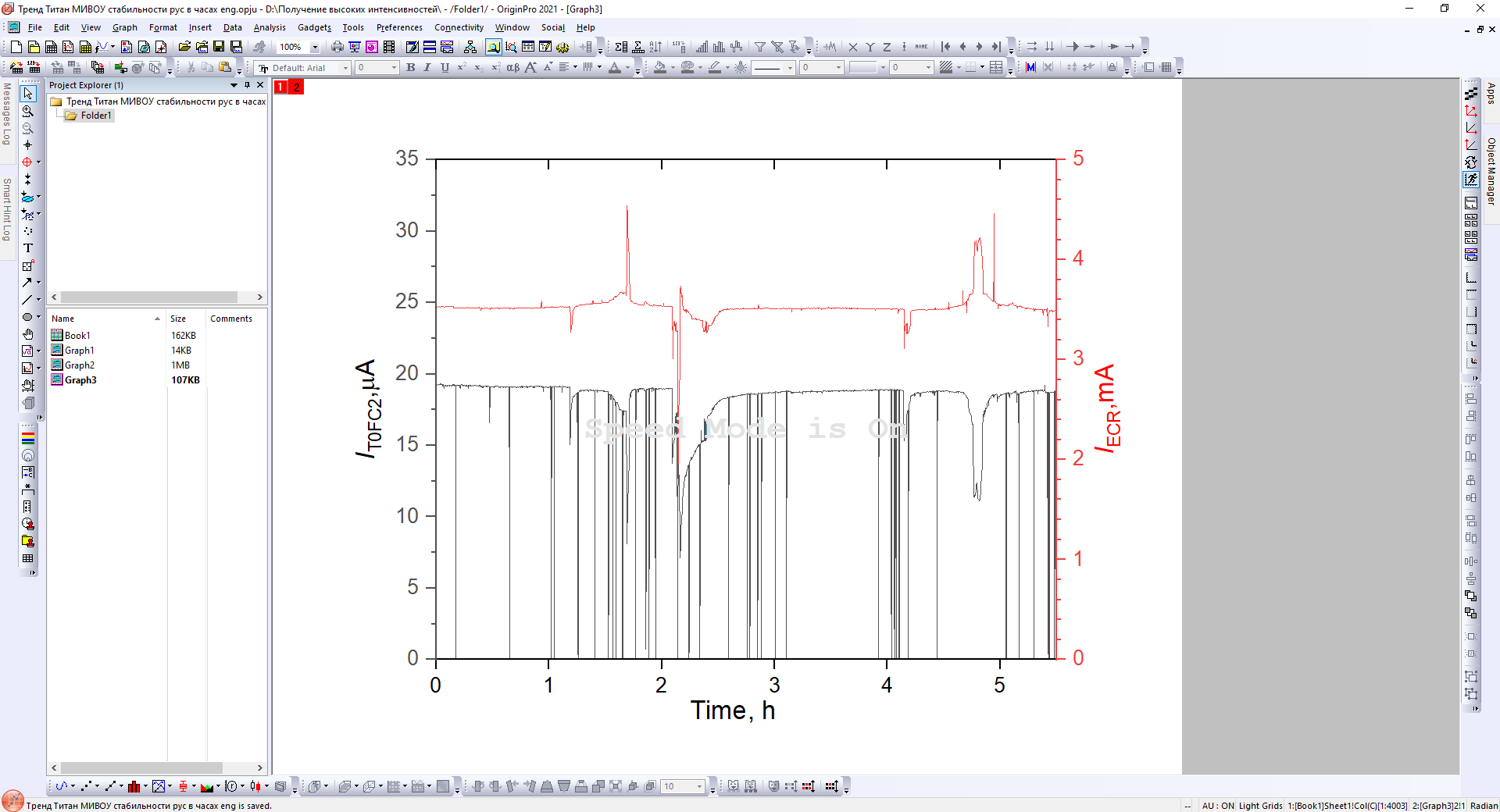 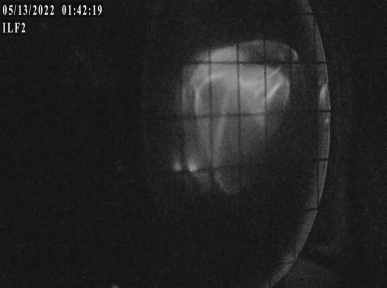 The 48Ti ion spectrum, optimized for 48Ti9+
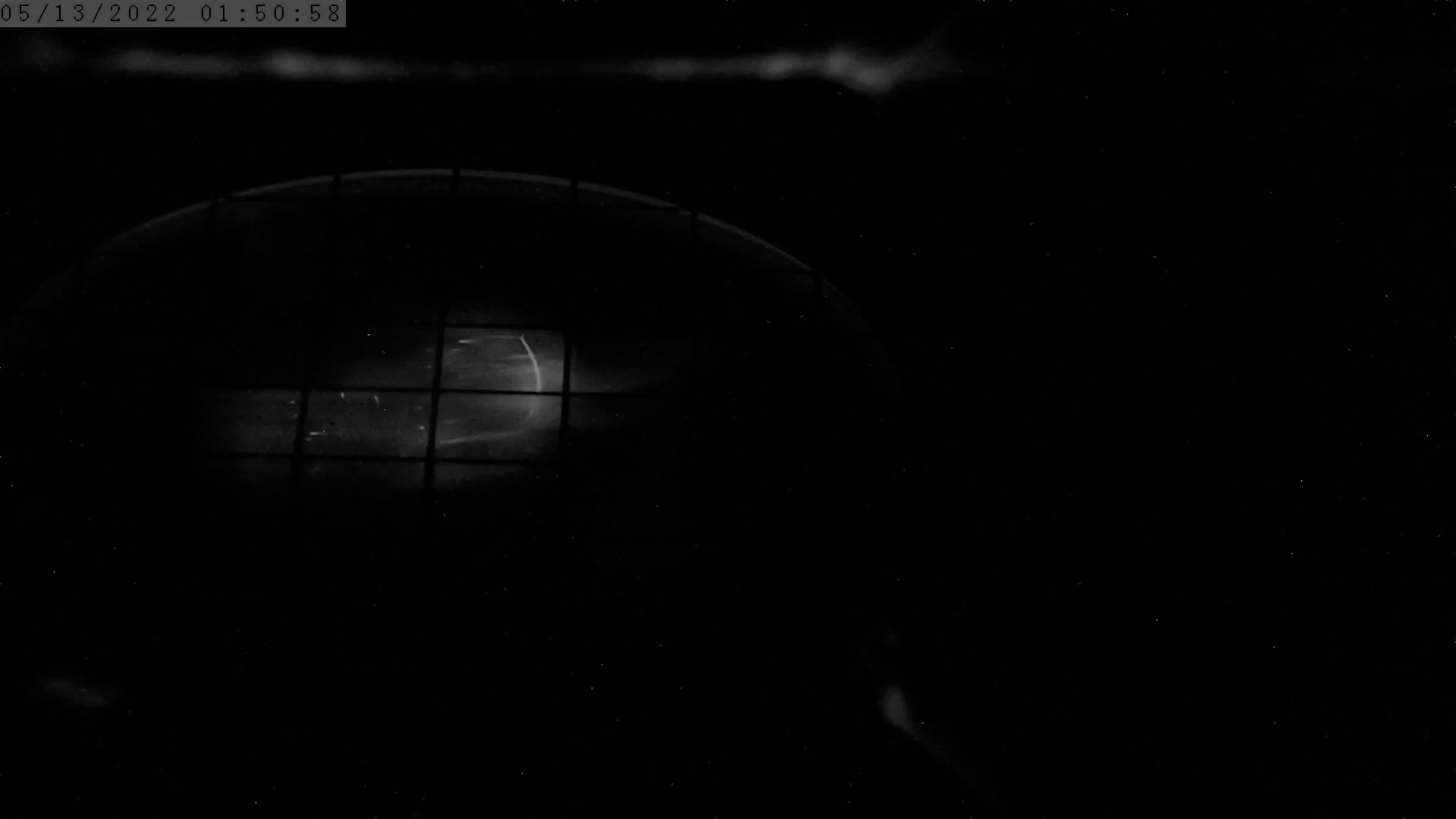 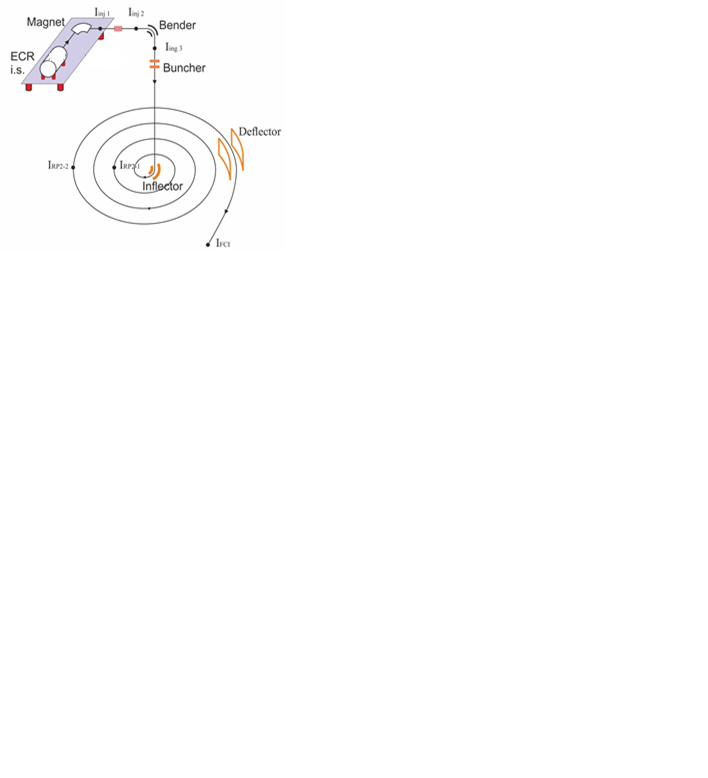 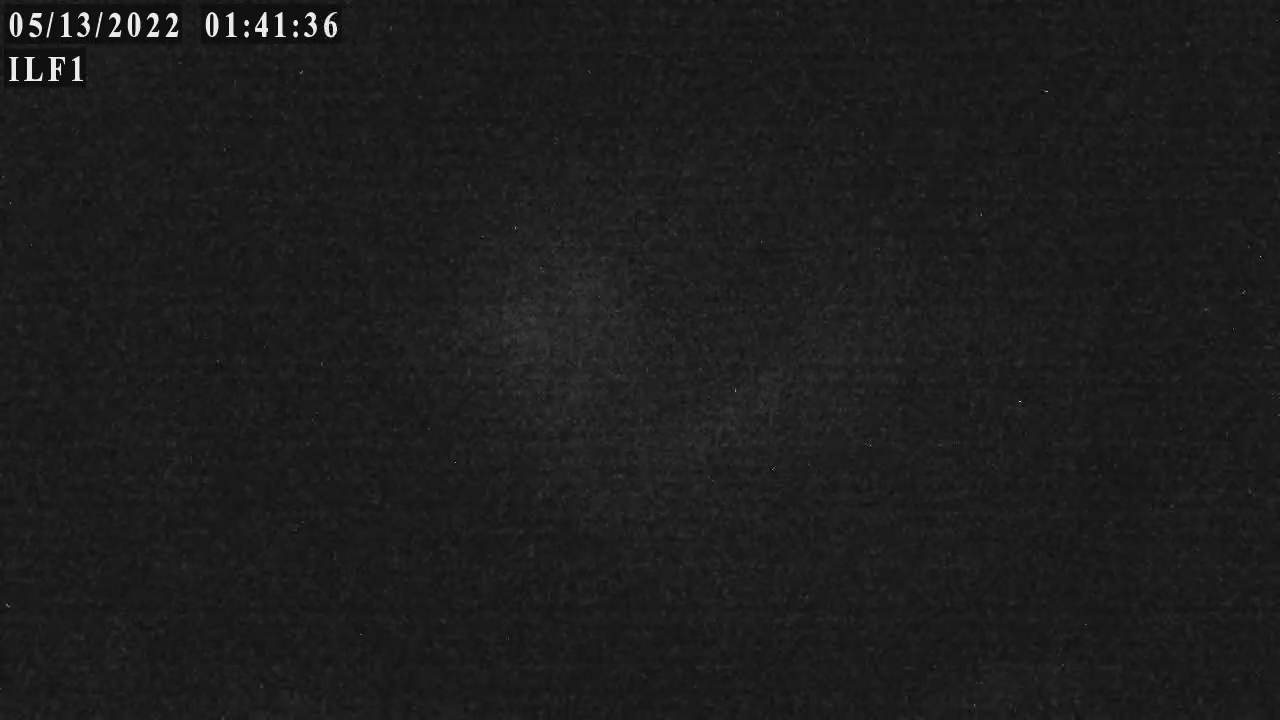 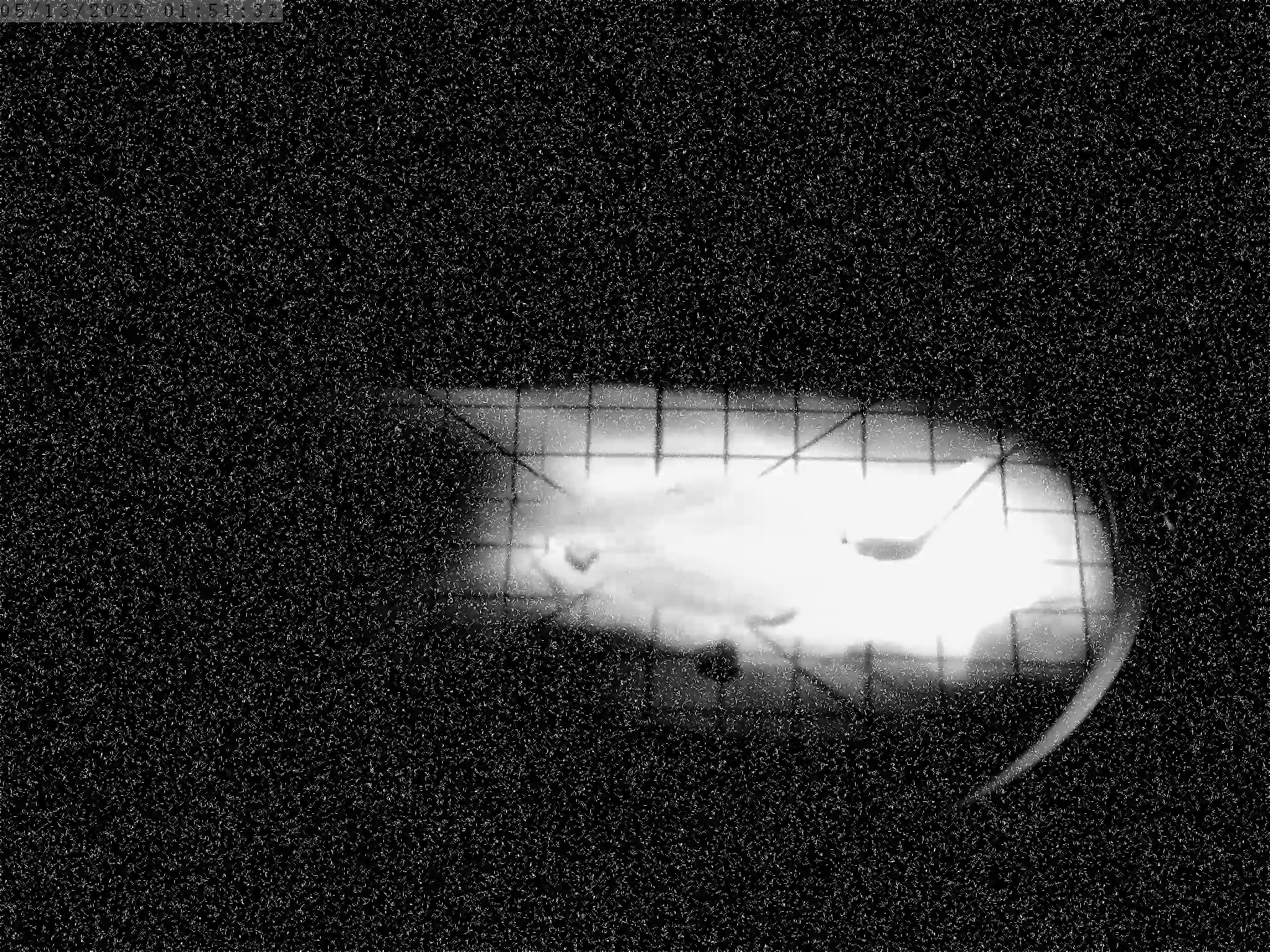 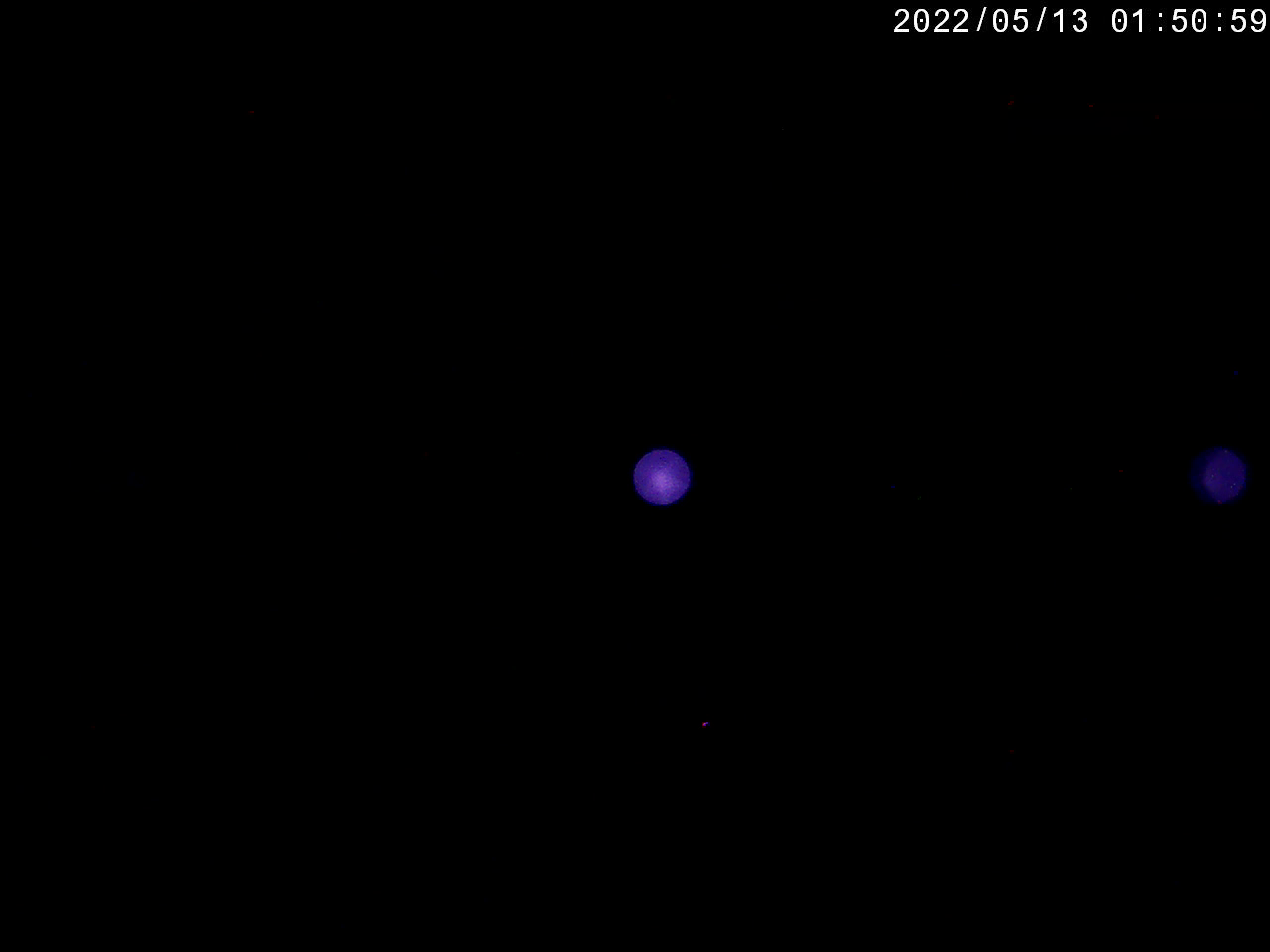 The Ion beam stability of 48|Ti9+ (~2 pµA) and ECR total current
13
Ion beam profile at different points of the cyclotron
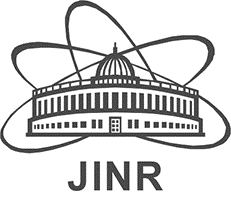 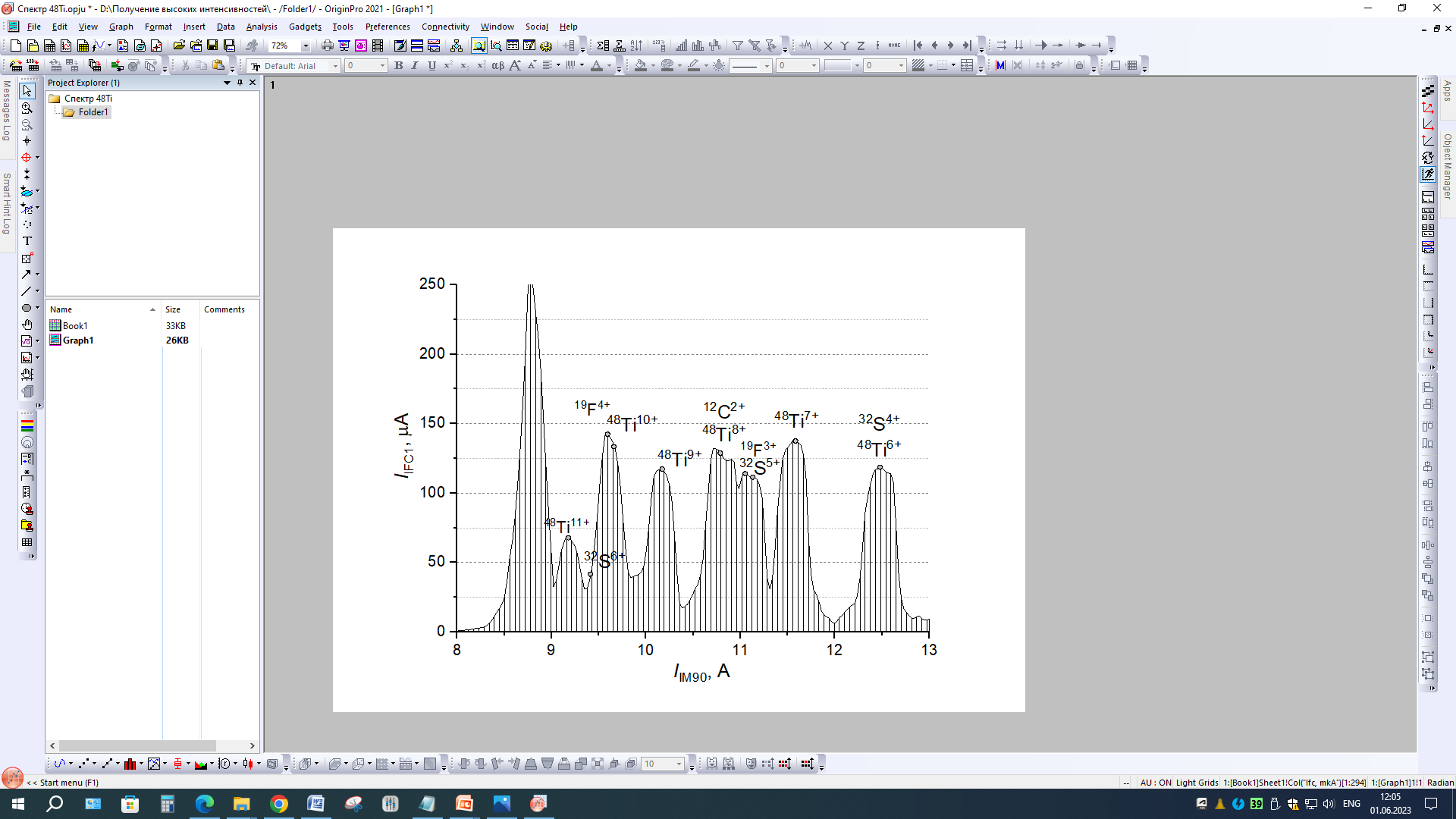 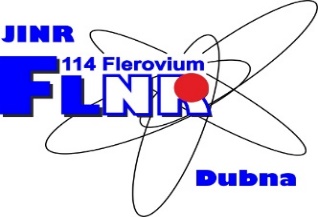 Obtaining high ion intensities 48Ti10+
Joint Institute
 for  Nuclear Research
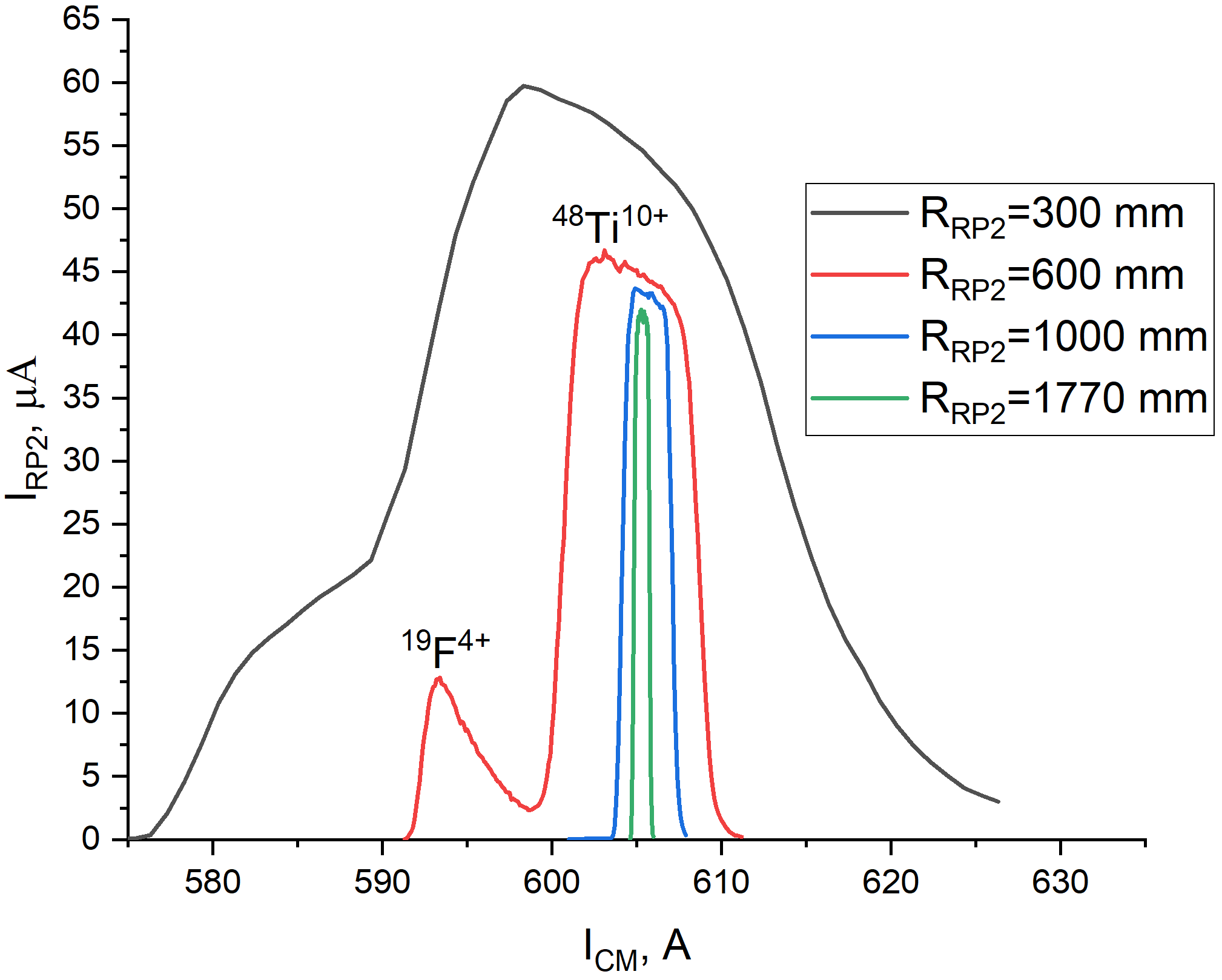 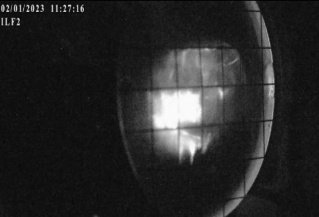 The 48Ti ion spectrum, optimized for 48Ti10+
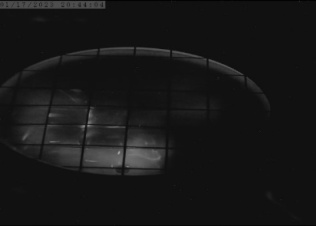 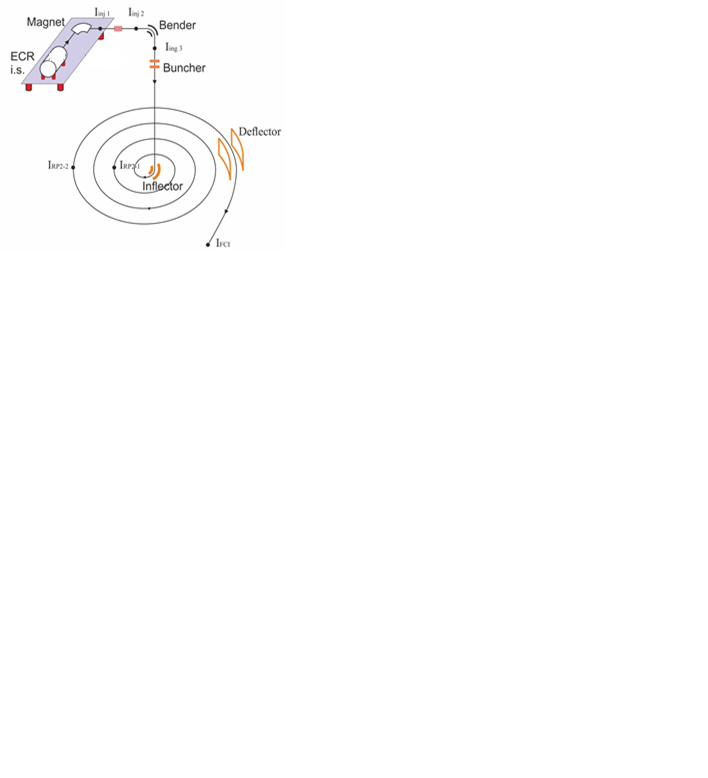 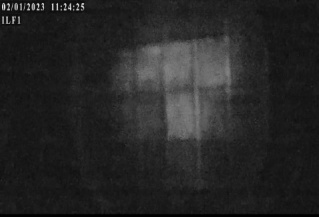 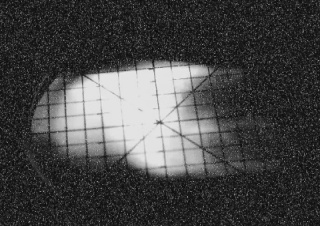 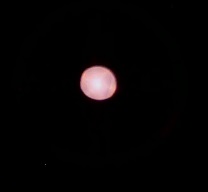 Separation of 19F4+ and 48Ti10+ ions inside the DC-280 cyclotron
14
Ion beam profile at different points of the cyclotron
[Speaker Notes: Из спектра 48Ti  (график 5) видно, что пик 48Ti10+  и 19F4+ совпадают, но в процессе ускорения в циклотроне на радиусе 600 мм происходит сепарация этих двух ионов (график 6).]
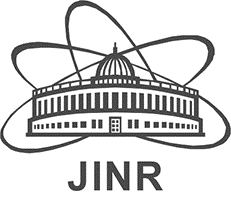 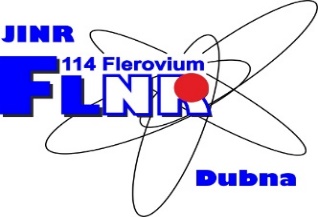 Results of obtaining high ion intensities 48Ti
Joint Institute
 for  Nuclear Research
*- intensity with a partially clamped collimator (ICL 1) on the horizontal part of the axial injection
15
[Speaker Notes: Помимо обычной настройки на максимальную интенсивность, исследовалось влияние изменения СВЧ мощности, подаваемой в ЭЦР источник, на прохождение пучка ионов 48Ti9+ через тракт инжекции и ускорение. Полученные данные представлены в Таблице 4. Настройка осуществлялась на частоте ускоряющего поля 8,8 МГц.
Из таблицы видно, что с увеличением СВЧ мощности растёт и интенсивность из ЭЦР источника, но при этом ухудшается качество пучка, что негативно сказывается на его прохождении как через канал аксиальной инжекции, так и на транспортировку через циклотрон. Это подтверждает и резкое возрастание суммарного тока ЭЦР источника.
Представленные результаты показывают, что эффективность инжекции и ускорения ионов 48Ti падает с увеличением инжектируемого тока. Это может быть обусловлено большим (до 5 мА), по сравнению с аргоном и кальцием, общим током ионов, что значительно увеличивает влияние пространственного заряда. В то же время, самое эффективное полное прохождение (44,7%) является исключением (при СВЧ мощности 198 Вт). Можем сделать вывод о том, что этот режим работы источника ионов и ускорителя является оптимальным для работы с компаундом титана.
При проведении первоначальных работ по настройке ускорителя, выбран титан природного изотопного состава, который включает в себя следующие изотопы: 46Ti (7,95 %), 47Ti (7,75 %), 48Ti (73,45 %), 49Ti (5,51 %), 50Ti (5,34 %). Преобладающим изотопом в данной смеси является 48Ti. В дальнейшем, полученные результаты будут применены при работе с требуемым, для проведения экспериментов по синтезу СТЭ, изотопом 50Ti.
Так же были проведены эксперименты по получению 48Ti разными способами:
- 48Ti9+ получен с применением  компаунда титана (CH3)5C5Ti(CH3)3 (метод MIVOC) аналогично хрому
- 48Ti10+ получен с применением титановой фольги и SF6.
Интенсивность из ЭЦР-источника 48Ti с применением титановой фольги и SF6 оказалась выше в сравнении с компаундом титана.]
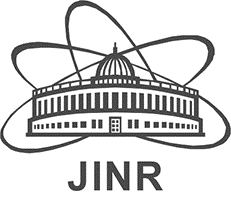 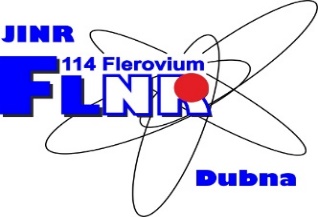 Beam stability
Joint Institute
 for  Nuclear Research
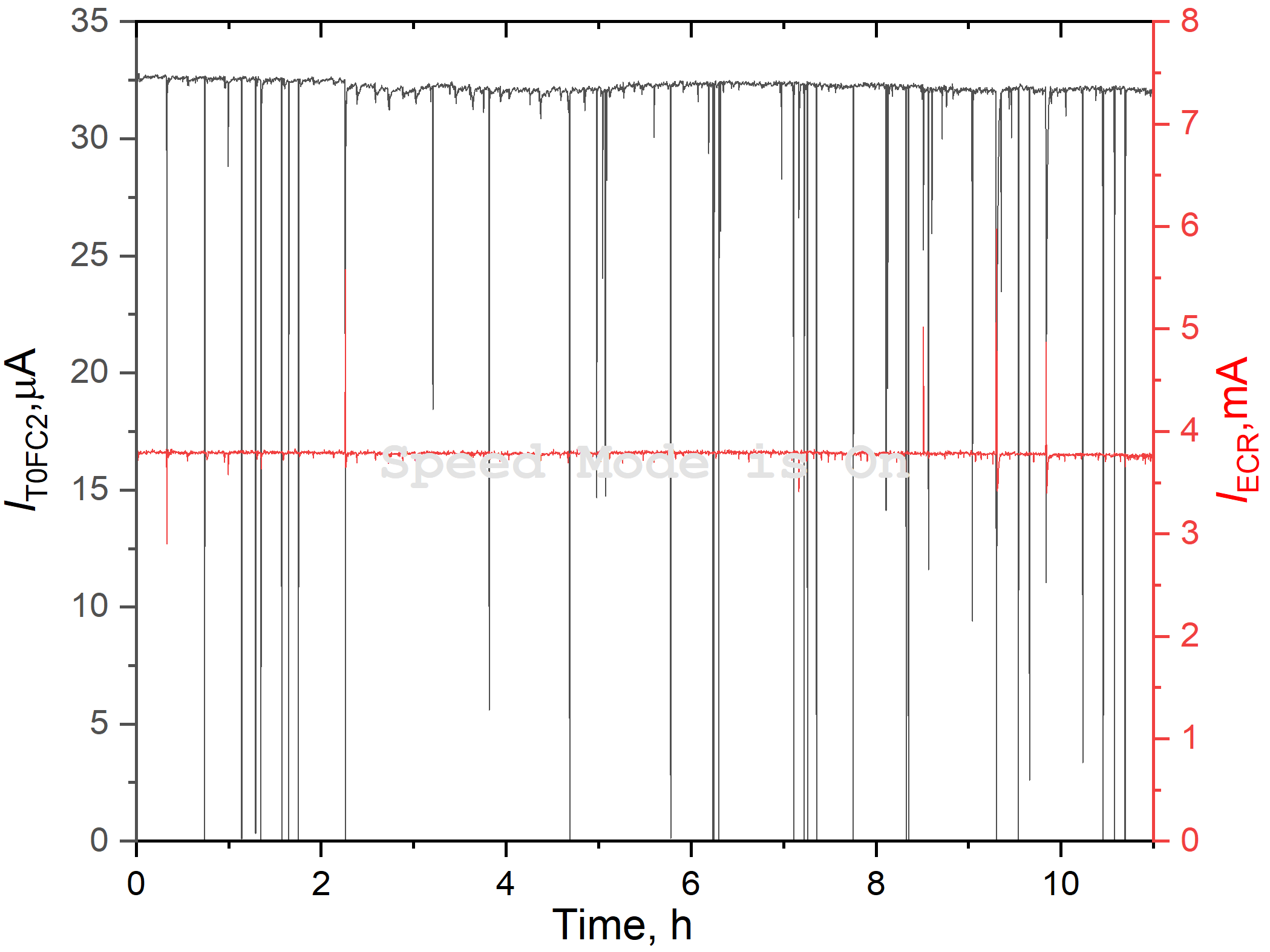 16
The ion beam stability of 48Ti10+ (~3 pµA) and ECR total current
[Speaker Notes: Более стабильный пучок чем с применением МИВОК]
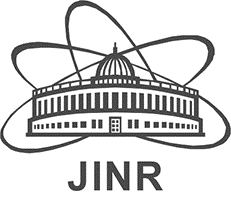 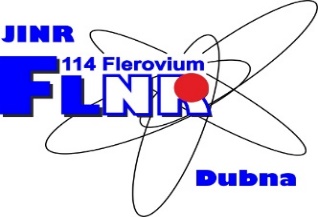 Summary of experiments SHE Factory in 2020-2023
Joint Institute
 for  Nuclear Research
The obtained results allow us to increase possibilities of conducting experiments on the synthesis of a new SHE and research of  nuclear-physical and chemical properties of previously discovered SHE.
	
	In the experiments on the gas-filled separator DGFRS-2, which is one of the SHE Factory five physical facilities, from 2020 to the present were obtained:
125 decay chains 286-289Mc in the reaction 48Ca+243Am 
     with 37 decay chains on the DGFRS (cyclotron U-400) in the period from 2003 to 2012;

94 new events of 286,287Fl in the 48Ca+242Pu reaction at a beam intensity of up to 3 pµA;

16 new decay chains of 283Cn in the 48Ca+238U reaction at a beam intensity of up to 6.5 pµA 
      32 chains of 286,287Fl and 283Cn were obtained on the DGFRS (cyclotron U-400);

7 new isotopes of superheavy elements were obtained at the SHE Factory for the first time in the world: 
     264Lr, 286Mc, 275Ds, 276Ds, 272Hs, 267Sg, 268Sg
17
[Speaker Notes: Полученные результаты увеличивают возможности проведения экспериментов по синтезу новых и изучению ядерно-физических и химических свойств ранее открытых сверхтяжелых элементов.
С 2020 года по настоящее время в экспериментах на газонаполненном сепараторе DGFRS-2 (ГНС-2), который является одной из пяти физических установок Фабрики сверхтяжелых элементов, было получено: 
– 125 новых цепочек 286-289Mc в реакции 48Са+243Am при 37 цепочках на DGFRS (ГНС на циклотроне У-400) в период с 2003 по 2012; 
– 94 цепочки 286,287Fl в реакции 48Са+242Pu при интенсивности пучка до 3 мкА частиц; 
– 16 новых цепочек 283Cn  Коперниция в реакции 48Ca+238U при интенсивности пучка до 6,5 мкА частиц. 
Для сравнения, на той же установке DGFRS было получено 32 цепочки 286,287Fl и 283Cn за все время работы.
На Фабрике сверхтяжелых элементов впервые в мире были получены 7 новых изотопов сверхтяжелых элементов: 264Lr, 286Mc, 275Ds, 276Ds, 272Hs, 267Sg, 268Sg. Тот факт, что за три года работы Фабрики были открыты сразу несколько неизвестных ранее изотопов, указывает на то, что это передовой исследовательский комплекс, задающий новые стандарты в области синтеза и изучения свойств сверхтяжелых элементов.]
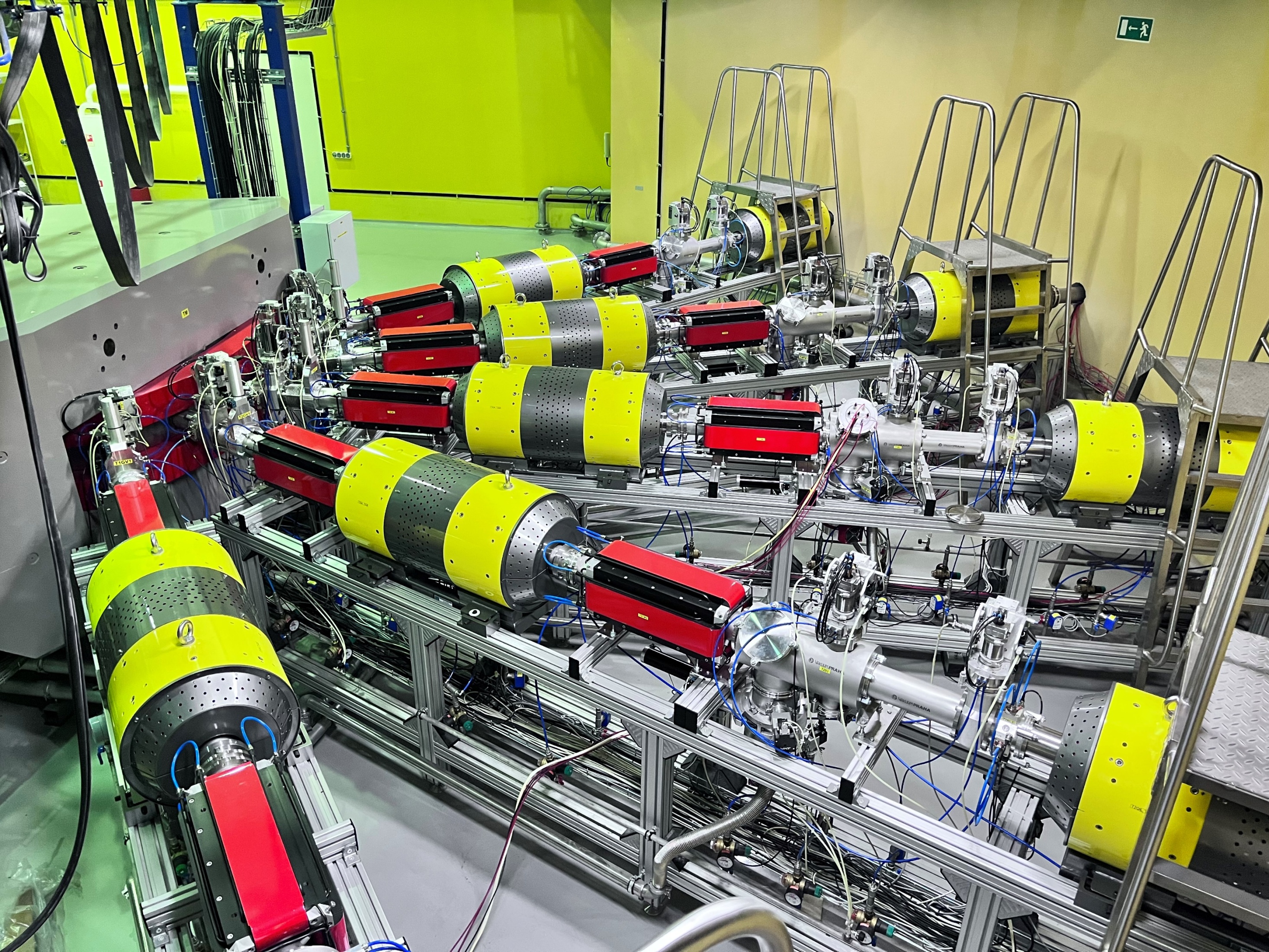 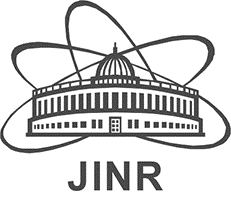 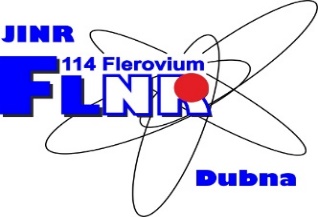 Joint Institute
 for  Nuclear Research
Thank you 
for your attention!
18
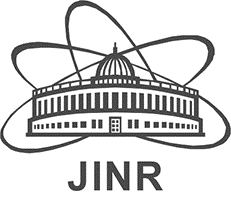 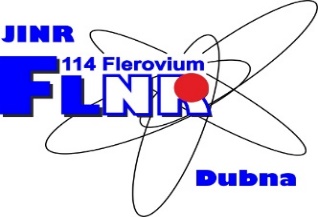 Synthesis of new elements 119 and 120
Joint Institute
 for  Nuclear Research
Synthesis of new elements @ SHE Factory: 
54Cr + 248Cm → 3n + 299 120 
50Ti + 251Cf → 3n + 298 120  Ibeam=3 pµA  ~1 event per month
50Ti + 249Bk → 3n + 296 119  Ibeam=3 pµA  ~1 event per month
Test reactions (2023-2024): 
238U + 54Cr → 292Lv* Ibeam=3 pµA  ~3 event per 9 months
242Pu + 50Ti → 292Lv* Ibeam=1.5 pµA  ~3 event per 2 months
245Cm + 48Ca→ 293Lv* 
σ3n= 4pb
Synthesis of new elements 119 and 120
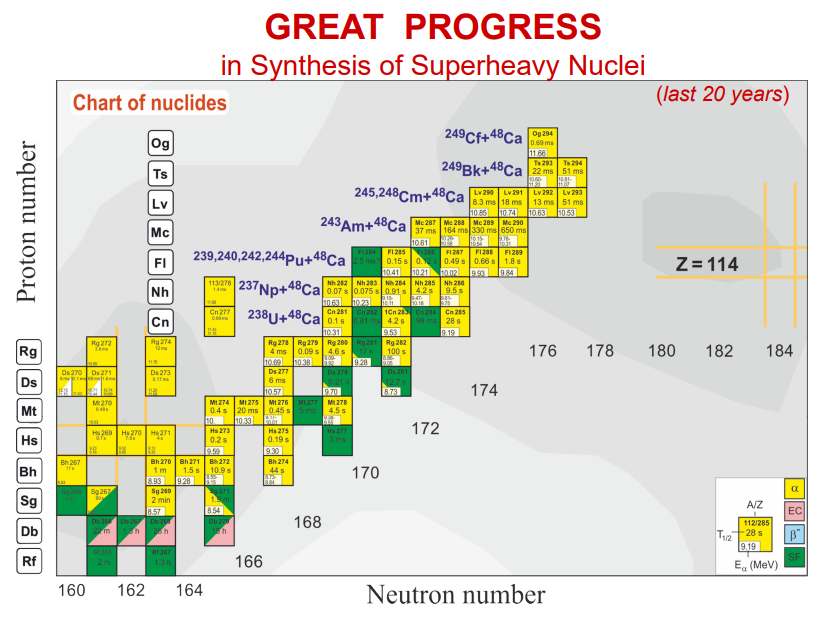 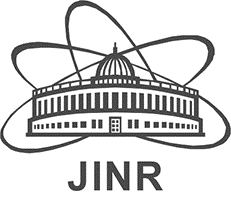 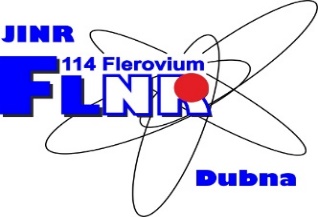 Joint Institute
 for  Nuclear Research
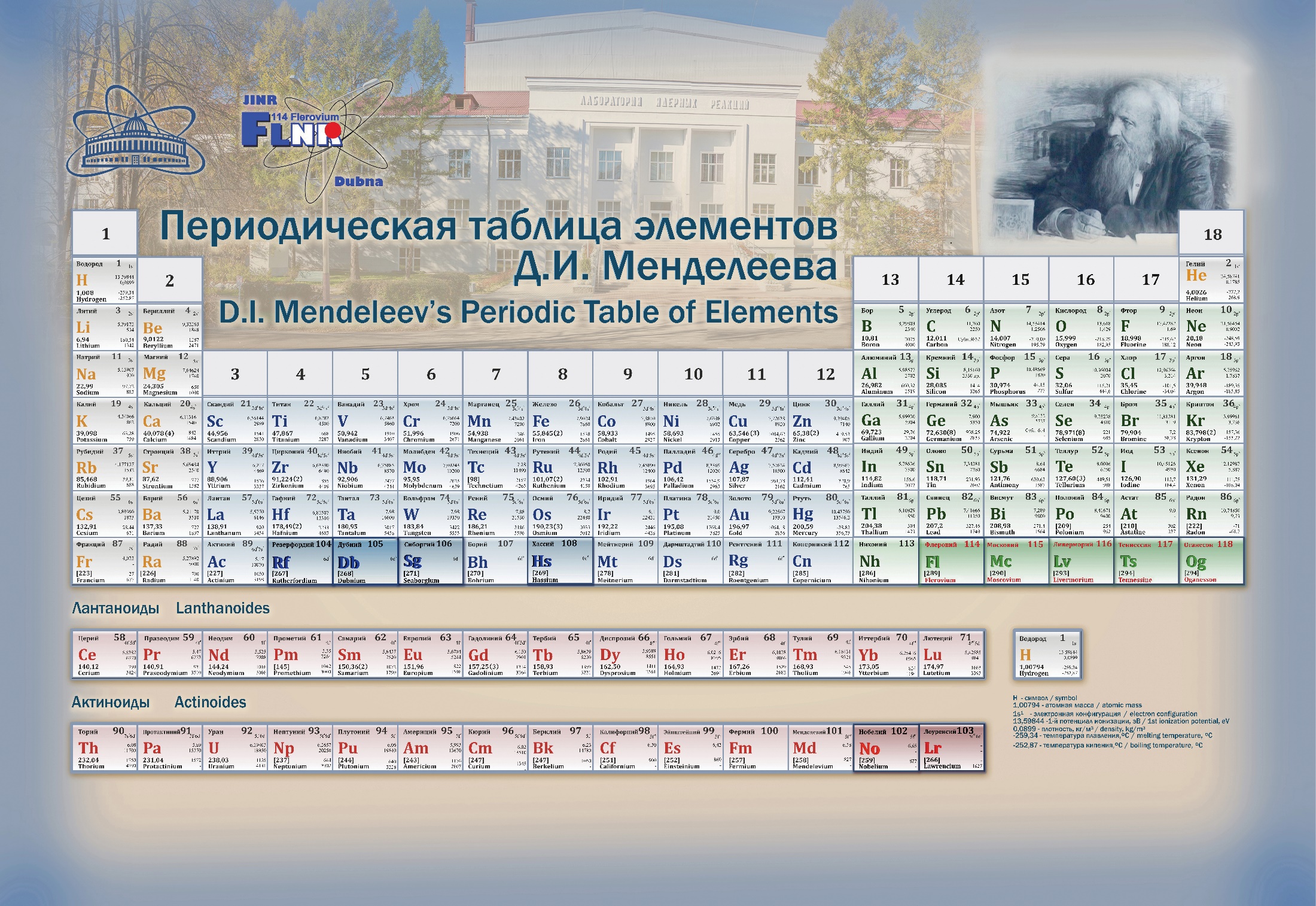 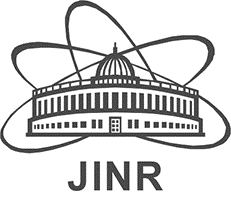 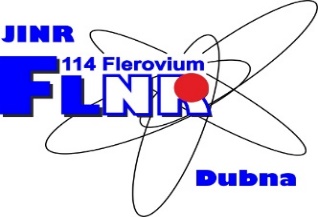 Joint Institute
 for  Nuclear Research
2
[Speaker Notes: Открытие новых сверхтяжелых элементов с Z = 114 – 118 явилось одним из наиболее ярких научных результатов последнего десятилетия. Приоритетные эксперименты были выполнены в ОИЯИ (Дубна, Россия) на ускорительном комплексе У-400 ЛЯР. Синтез осуществлен в реакциях полного слияния дважды магического ядра 48Са с нейтронно избыточными ядрами актинидов (242,244Pu, 243Am, 249Cm, 249Bk, 249Cf). Подтверждено существование острова стабильности, заполнен последний период периодической таблицы Менделеева.
Сегодня один из основных вопросов синтеза новых элементов: - могут ли быть созданы элементы с Z>118?]